Министерство образования Республики Мордовия


Портфолио

Бурмистровой 
Виктории Николаевны

учителя-логопеда структурного подразделения «Детский сад №18  комбинированного вида» МБДОУ «Детский сад «Радуга» комбинированного вида» Рузаевского муниципального района
Дата рождения: 28.05.1992 г.р.;
Образование – высшее, 
МГПИ им. М. Е. Евсевьева;

Специальность по диплому – 
Логопедия с дополнительной специальностью «Олигофренопедагогика»;

Номер и дата выдачи диплома – 
101305 0033953 от 01/07/2014 г.

Стаж педагогической работы по специальности –  6 лет;
Общий трудовой стаж – 10 лет; 

Наличие квалификационной категории –соответствие занимаемой должности
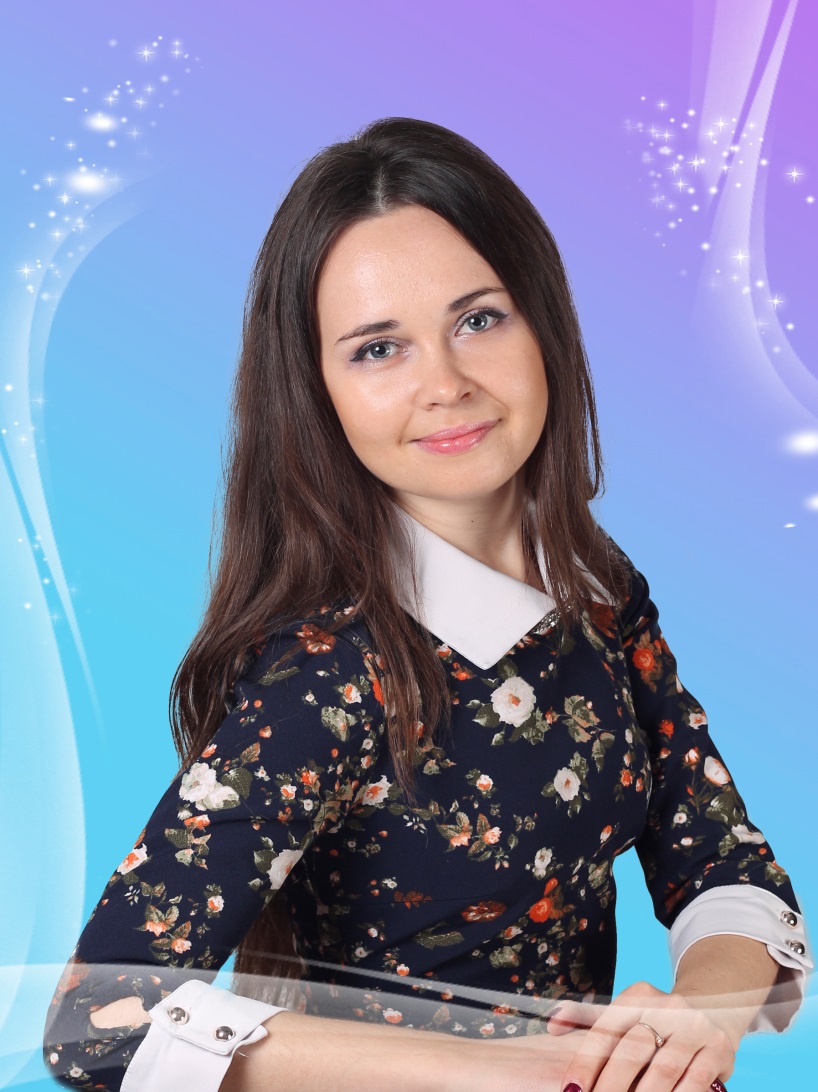 Обобщение  педагогического опыта расположено на официальном сайте детского сада:

Педагогический опыт 
учителя-логопеда структурного подразделения 
«Детский сад № 18 комбинированного вида» 
МБДОУ «Детский сад «Радуга» 
комбинированного вида» 
Бурмистровой Виктории Николаевны
представлен на сайте: https://ds18ruz.schoolrm.ru/sveden/employees/18881/214963/ 



Видеофрагменты логопедического занятия
«Морское путешествие» 
представлены на школьном портале  
на страничке педагога: https://www.youtube.com/watch?v=gsTPlAW0Bsc
Представление
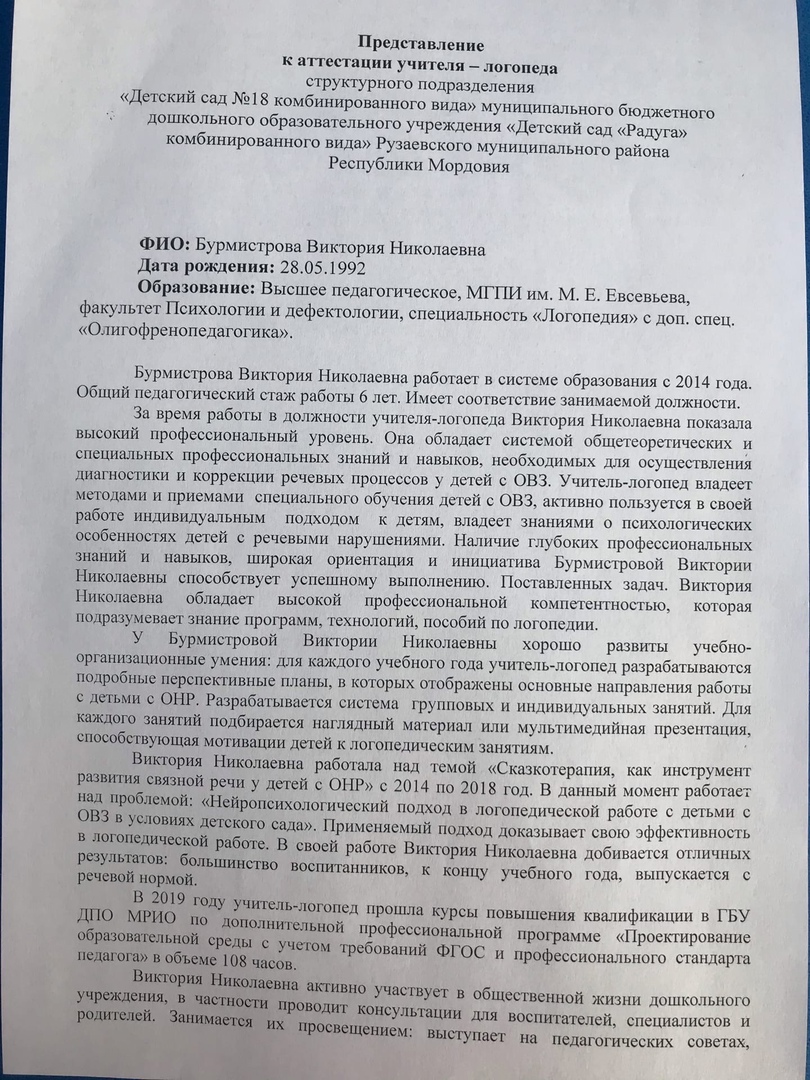 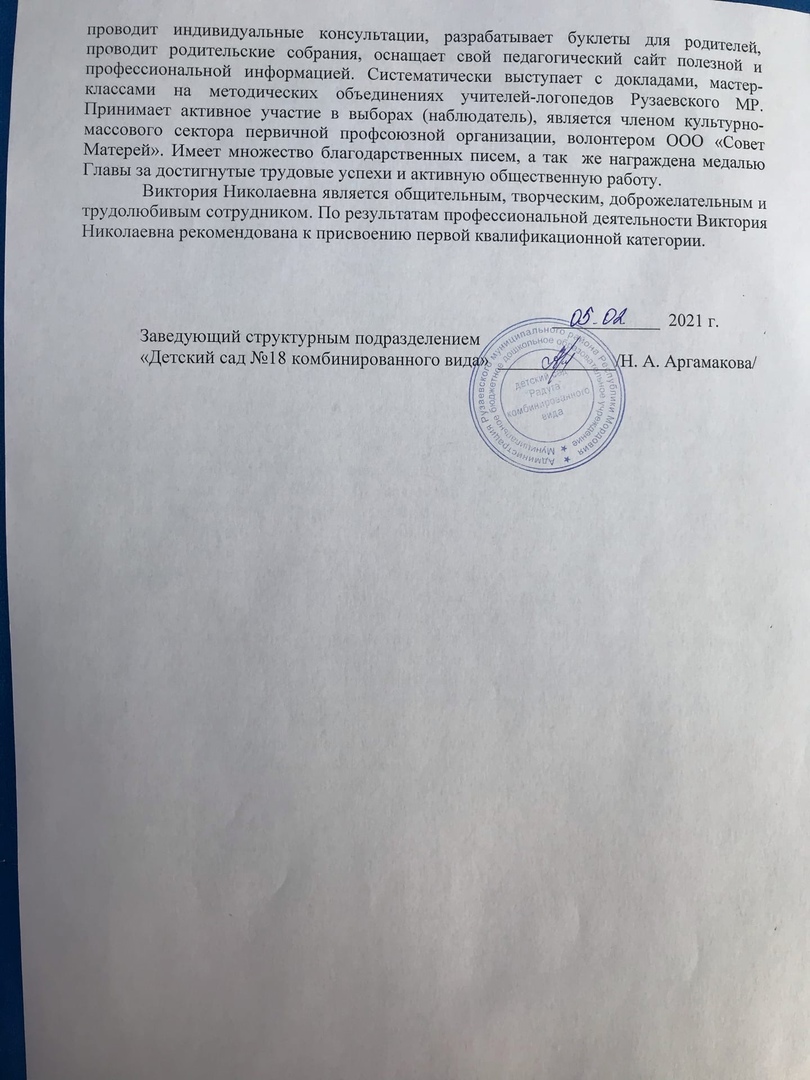 1. Соответствие данных первичного обследования и диагноза перспективному плану индивидуальной или групповой коррекции
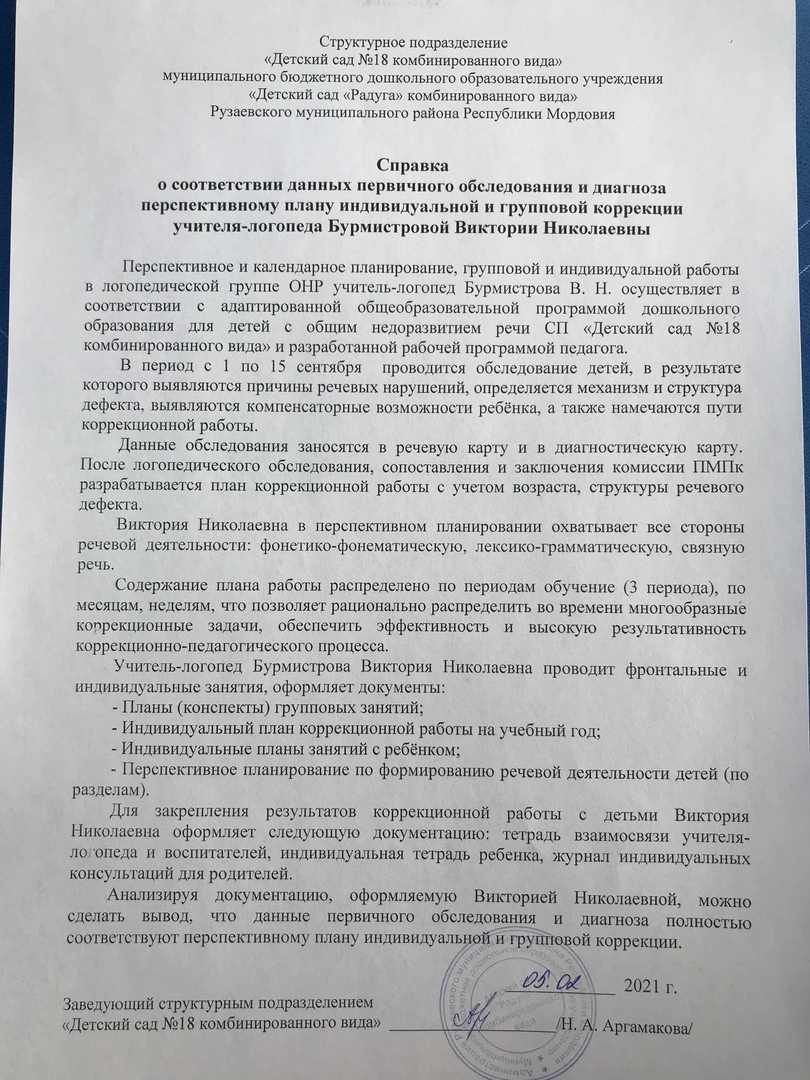 2. Динамика продвижения обучающихся в соответствии с перспективным планом коррекционной работы
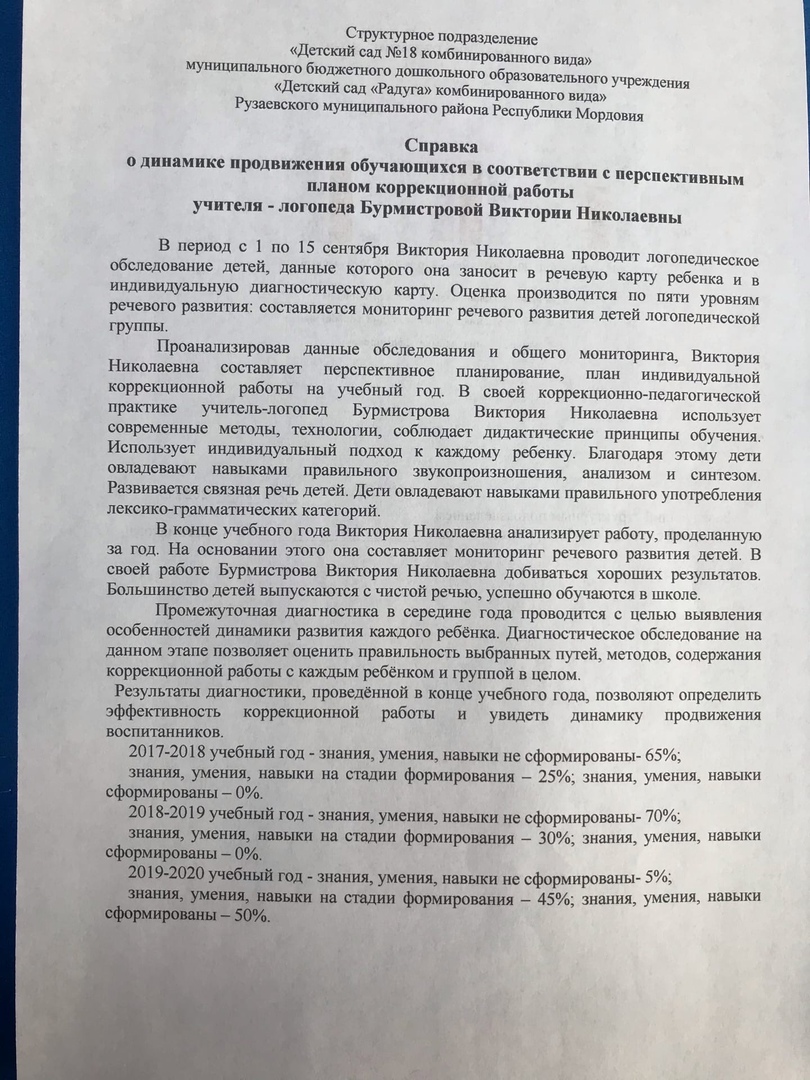 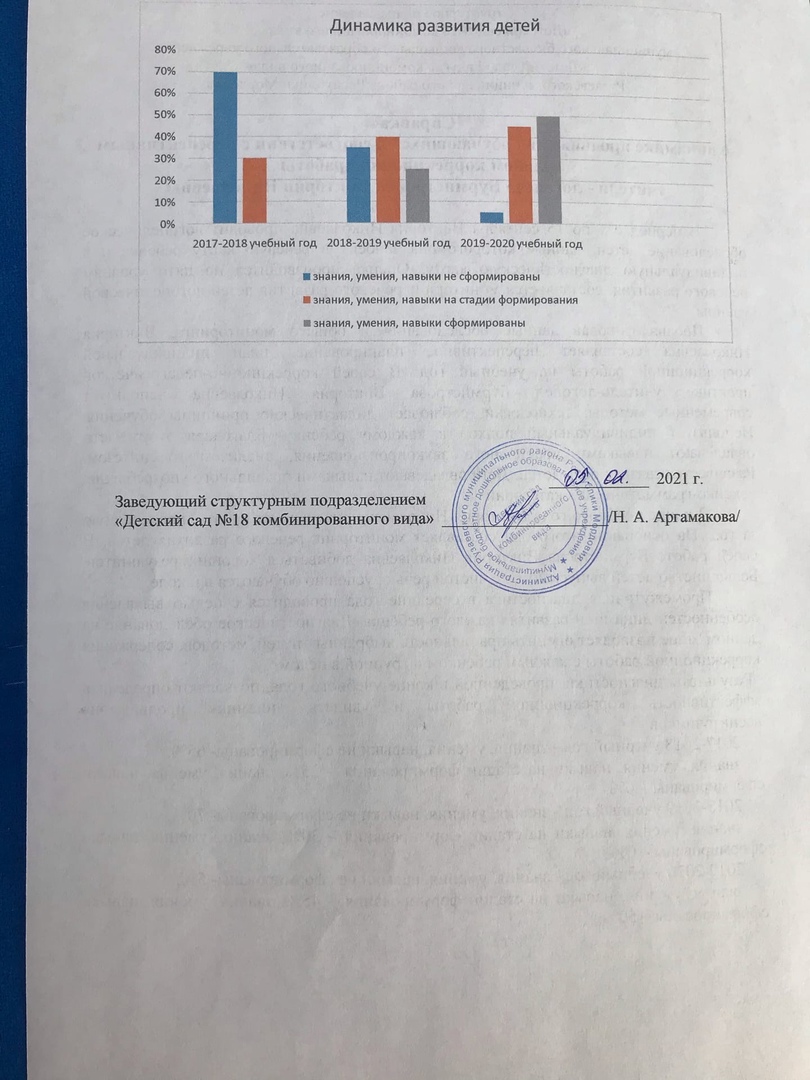 3. Взаимодействие с родителями
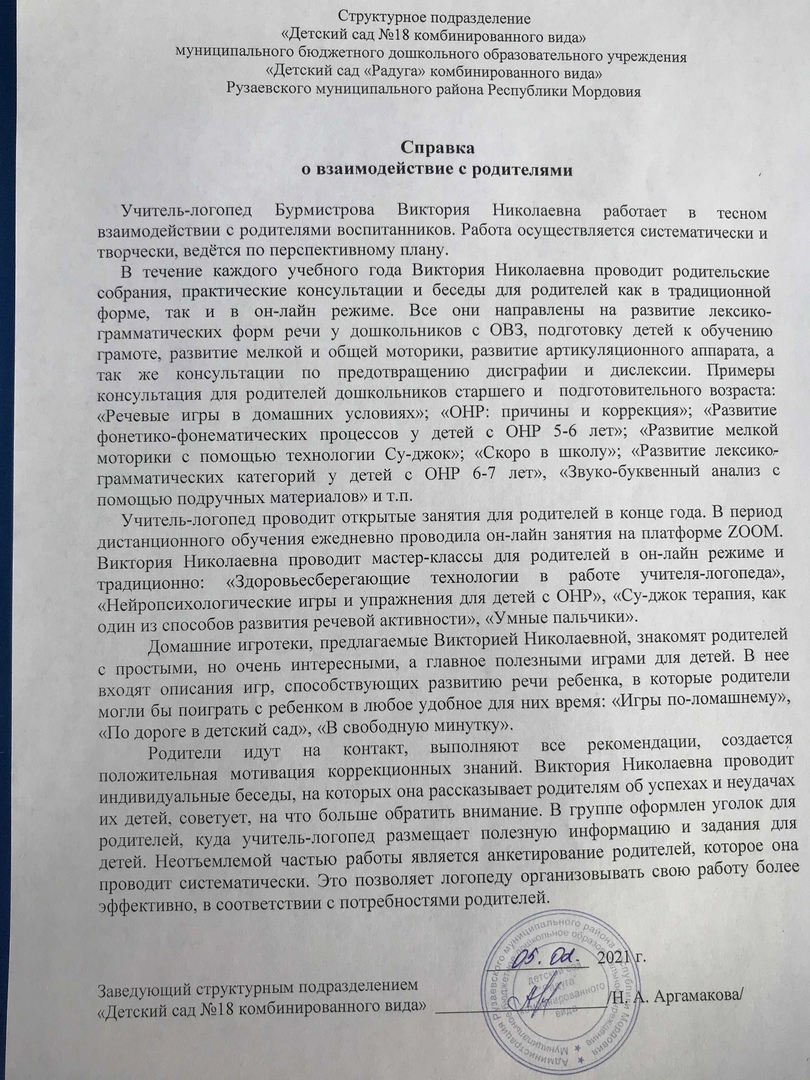 3. Взаимодействие с родителями
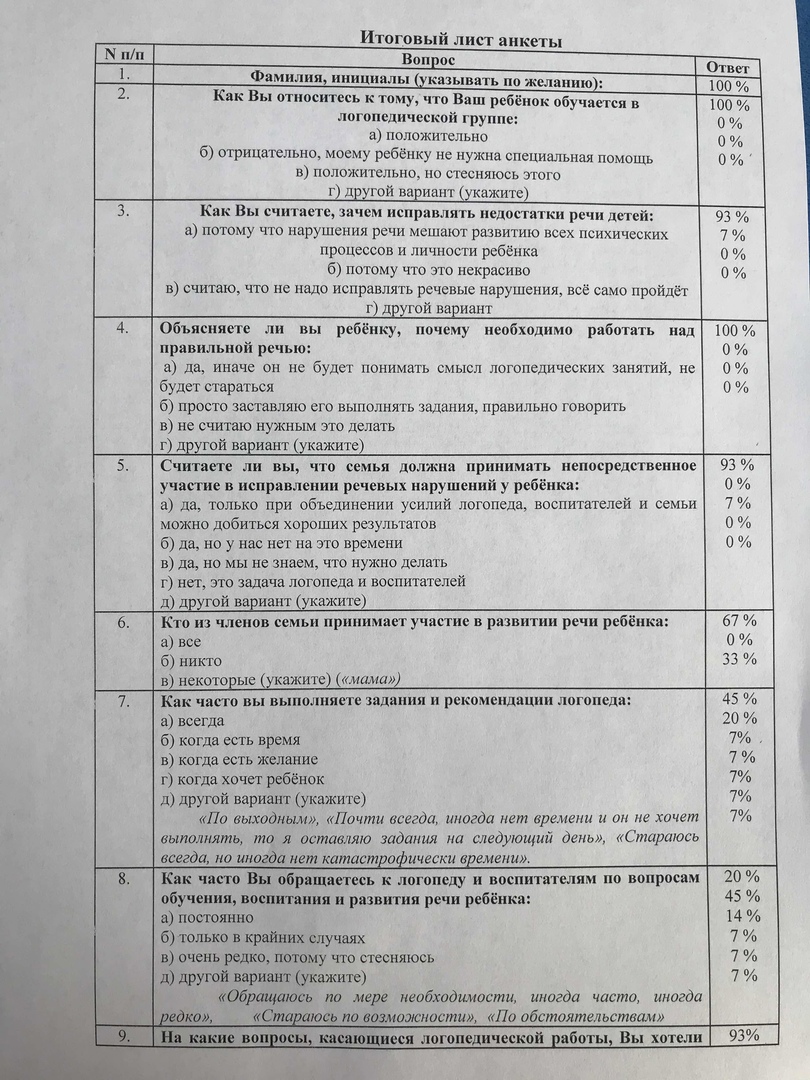 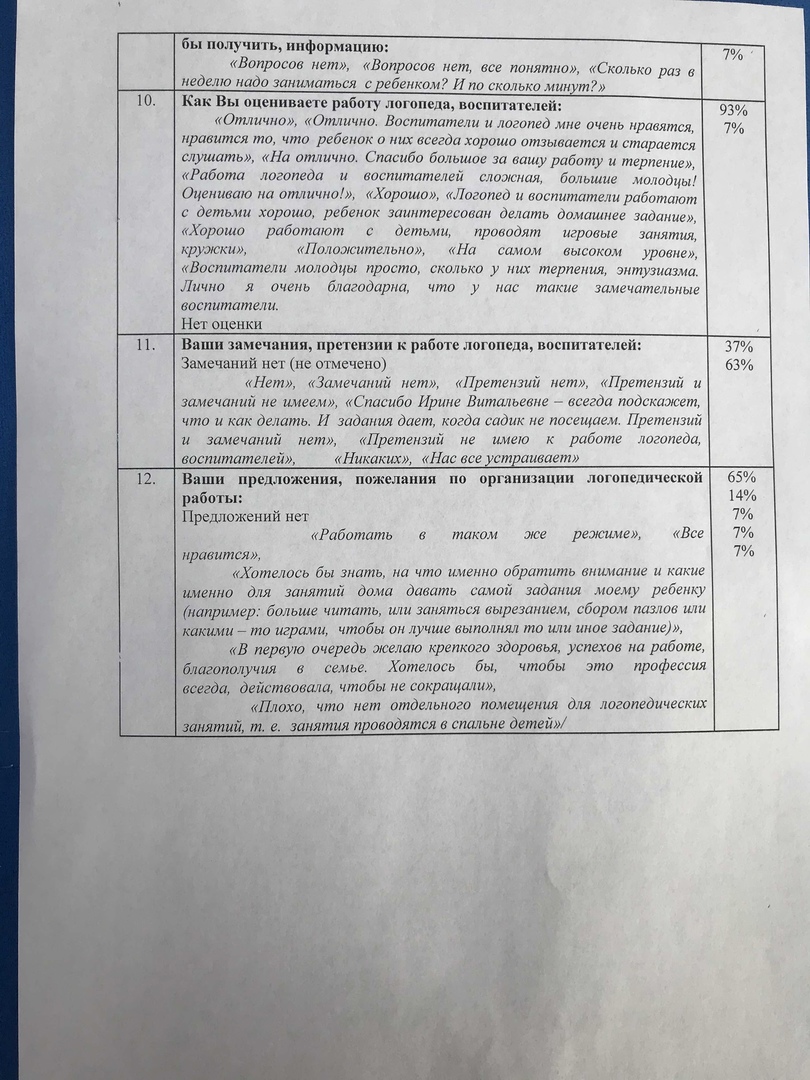 3. Взаимодействие с родителями
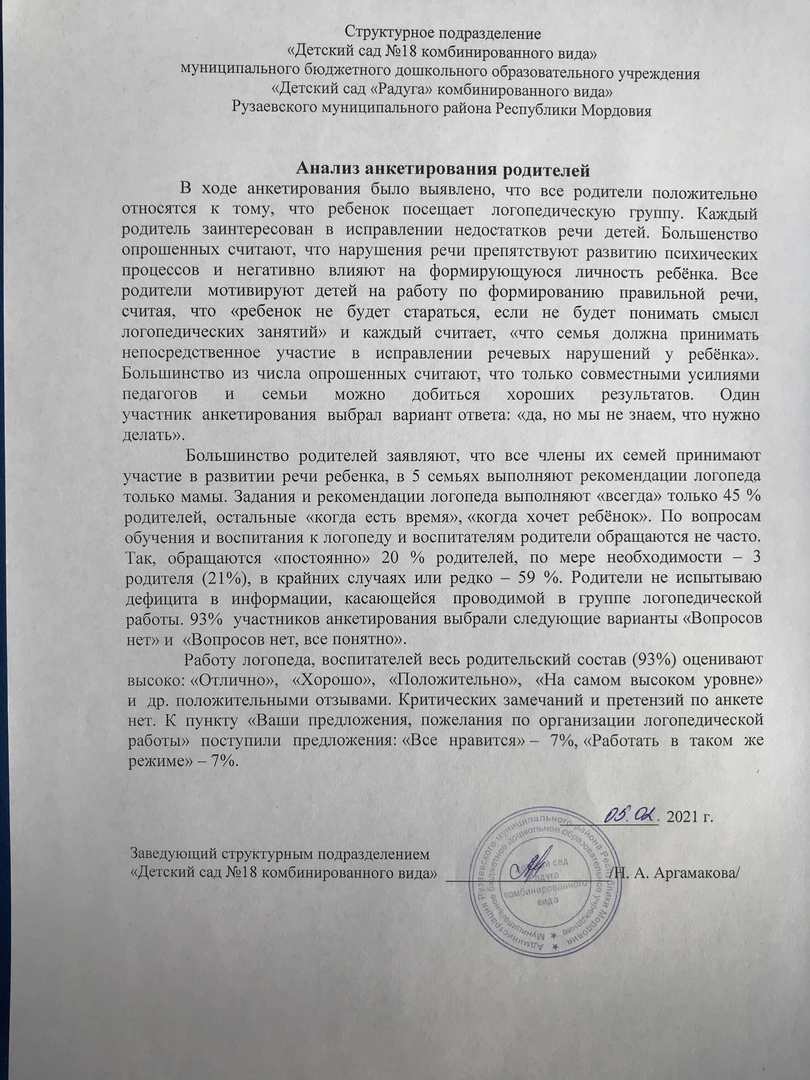 4. Результаты участия в инновационной (экспериментальной) деятельности
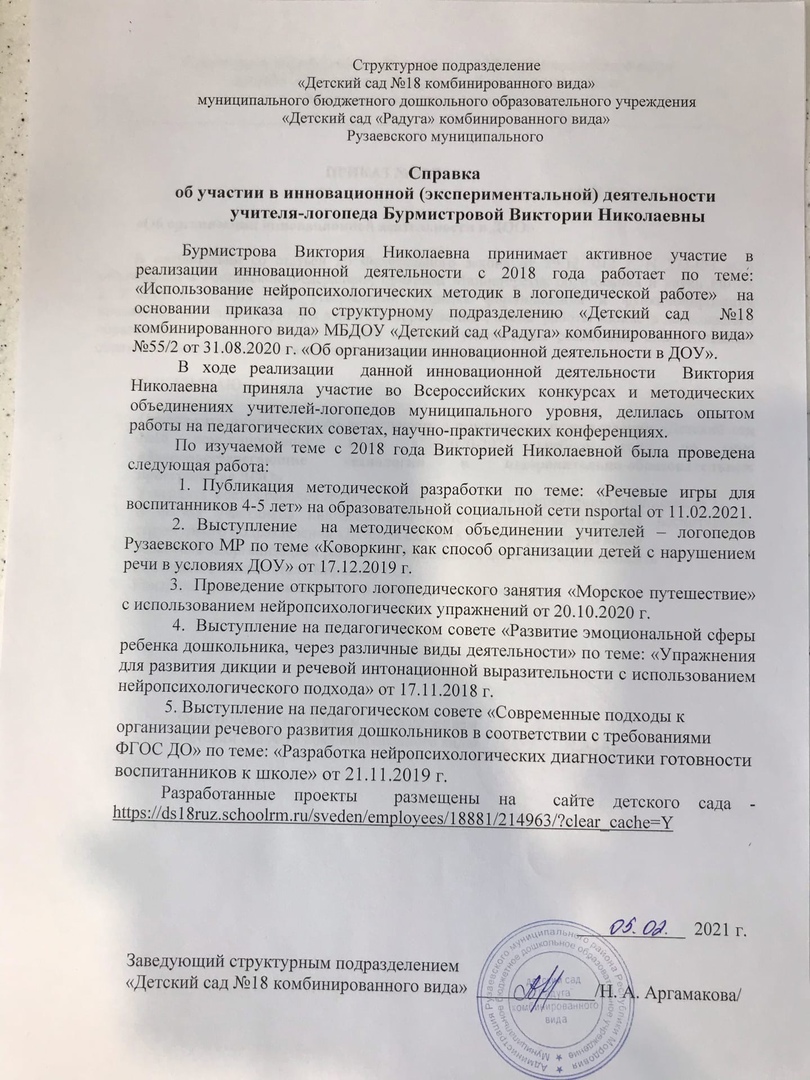 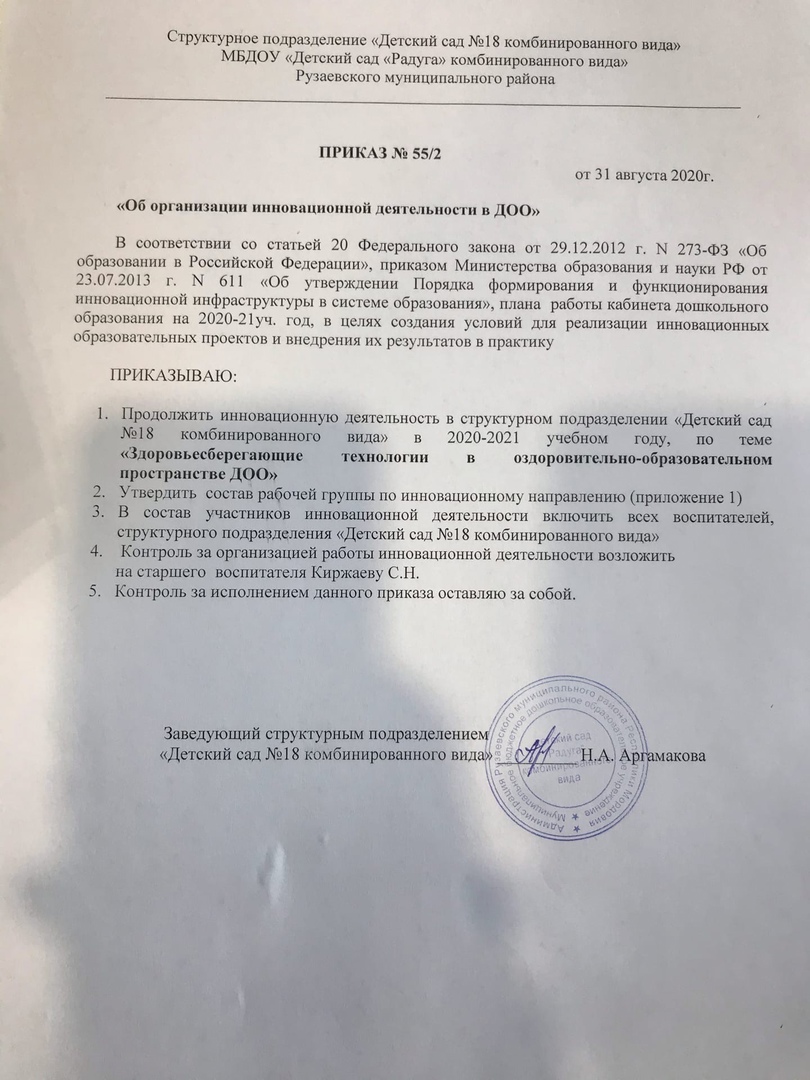 4. Результаты участия в инновационной (экспериментальной) деятельности
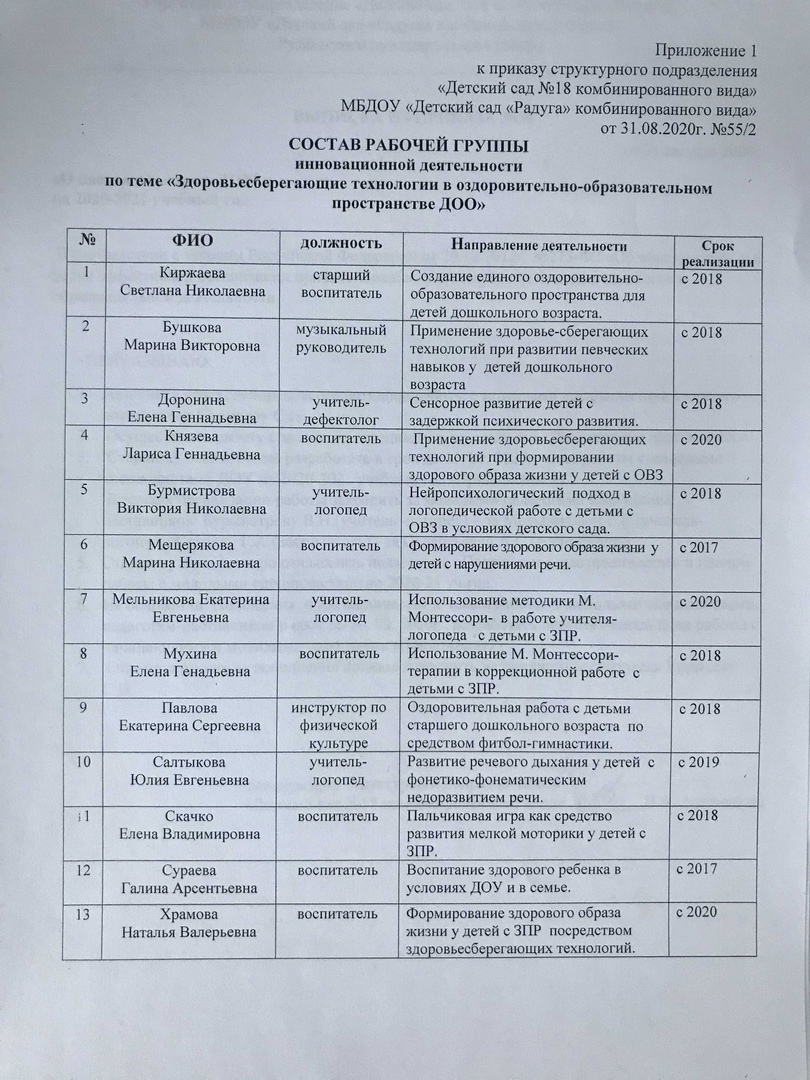 5. Участие детей в заочных олимпиадах, открытых конкурсах, конференциях, выставках, турнирах, соревнованиях
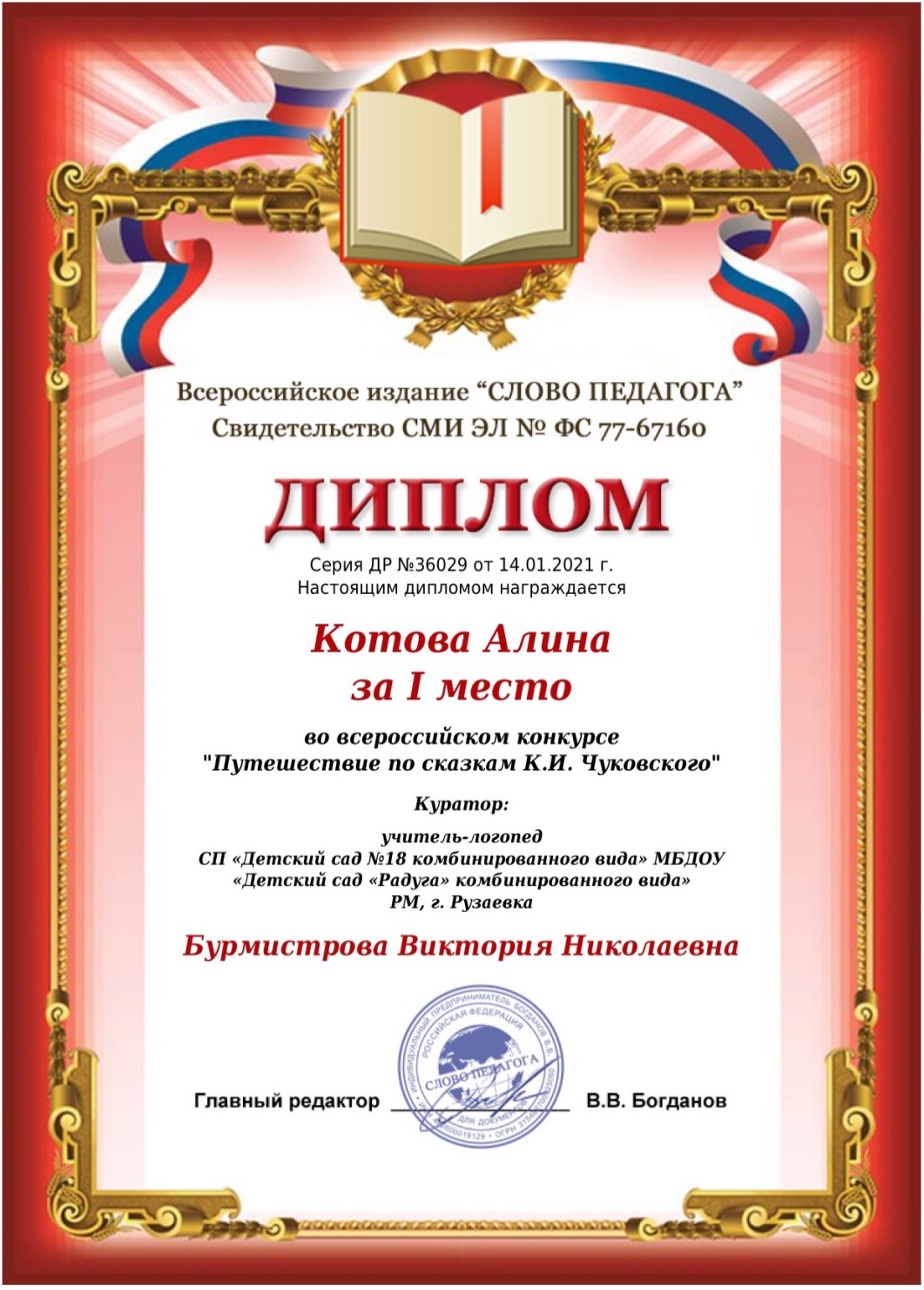 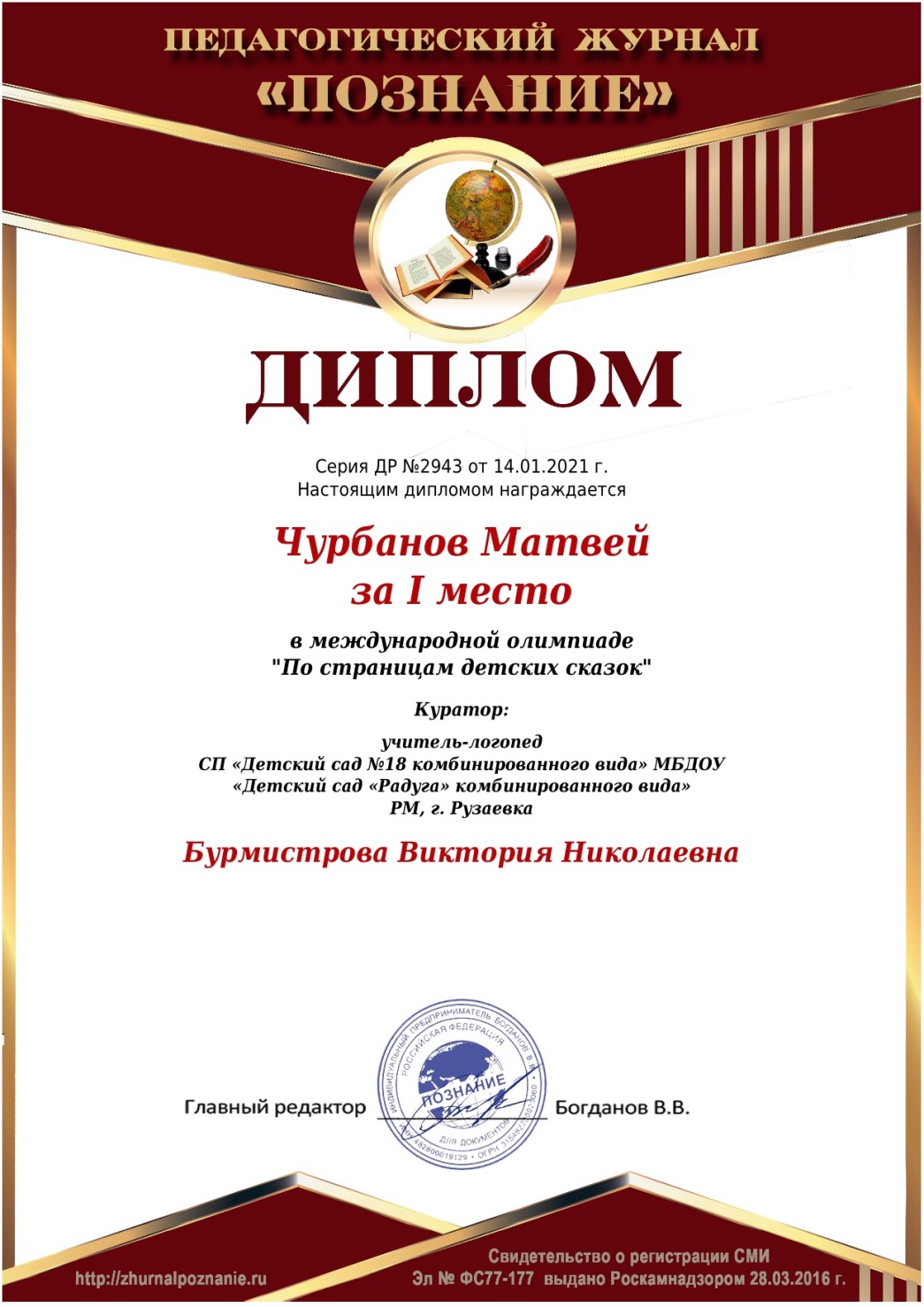 6. Наличие публикаций
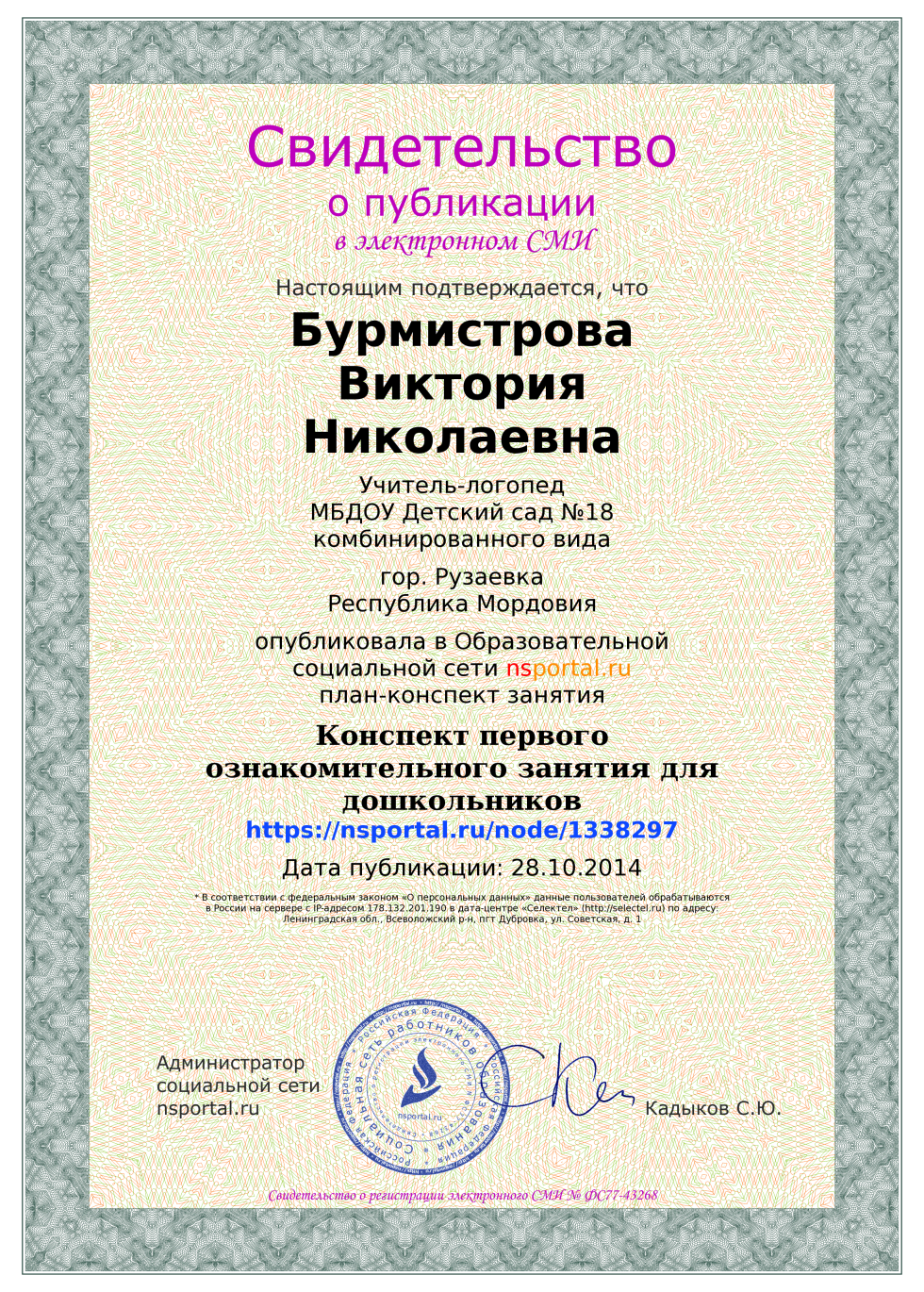 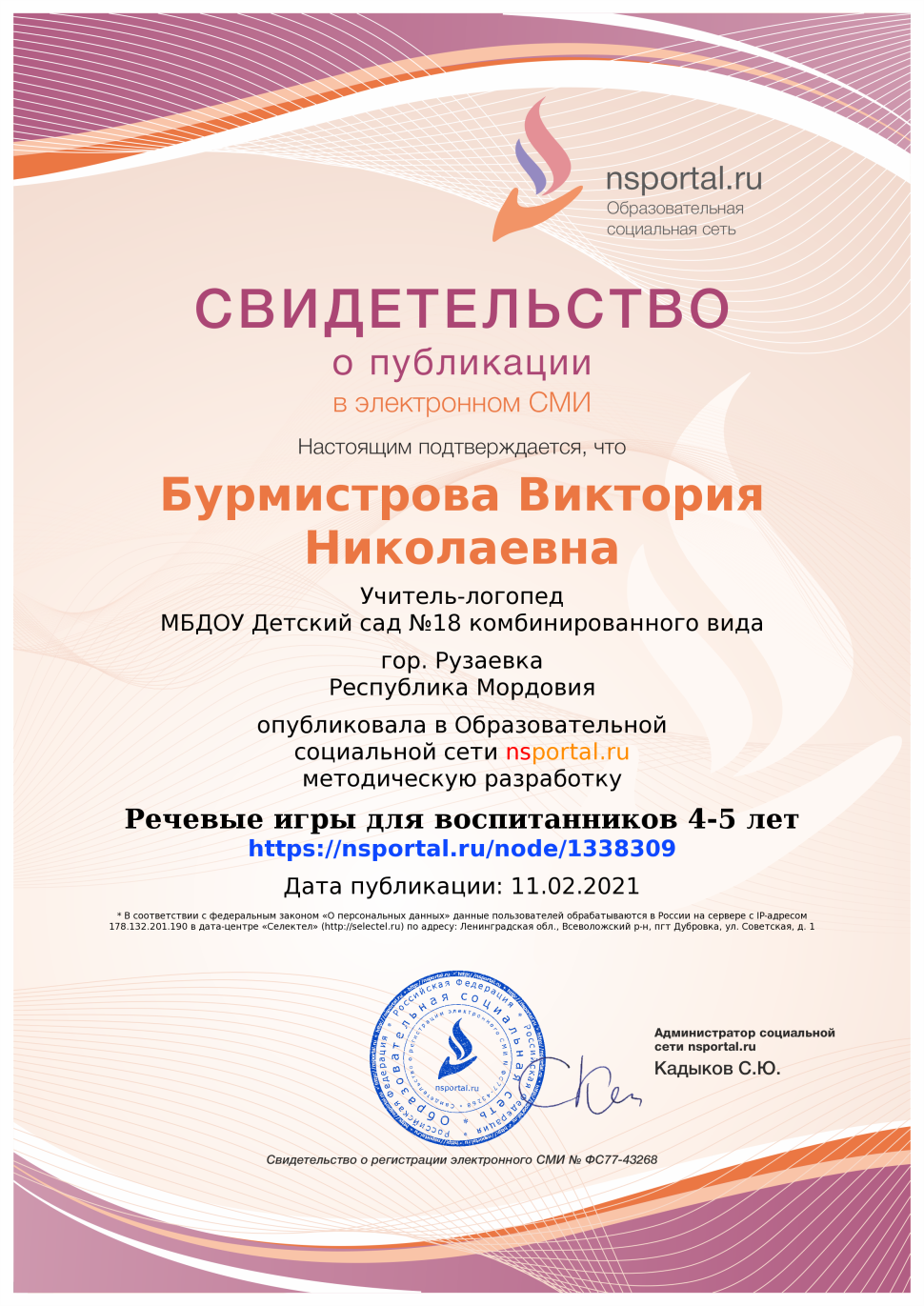 8. Выступление на заседаниях методических советов, научно-практических конференциях, педагогических чтениях, семинарах, секциях, форумах, радиопередачах (очно)
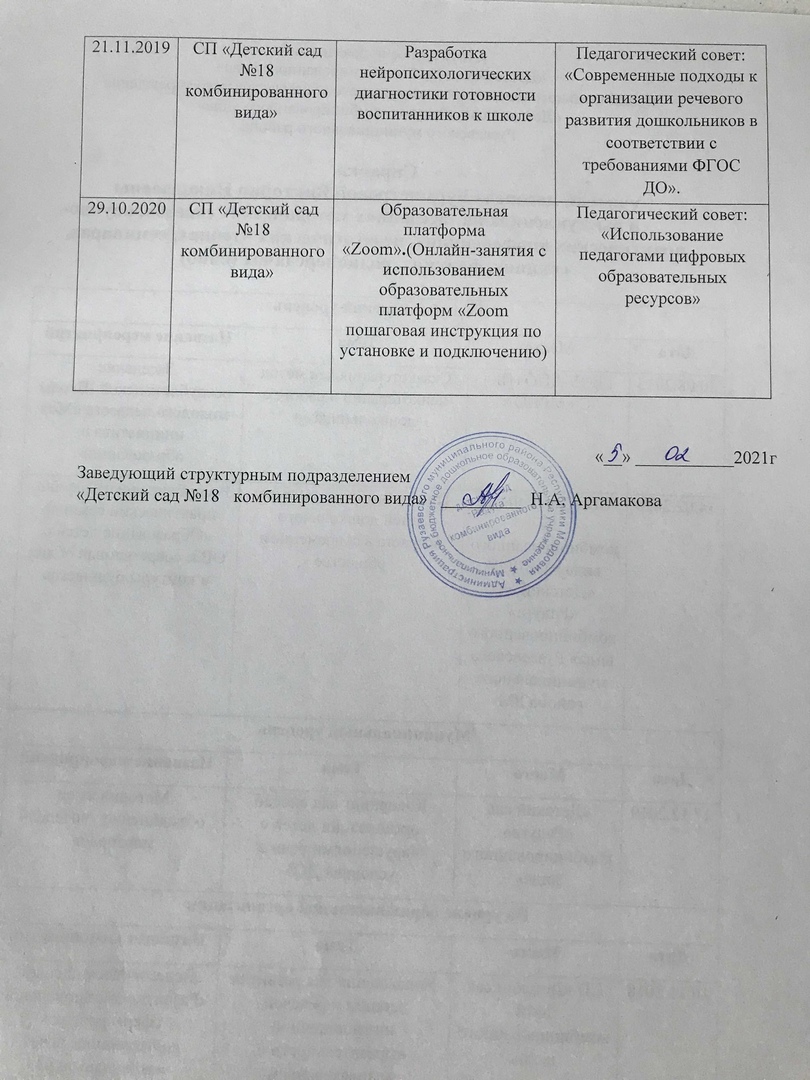 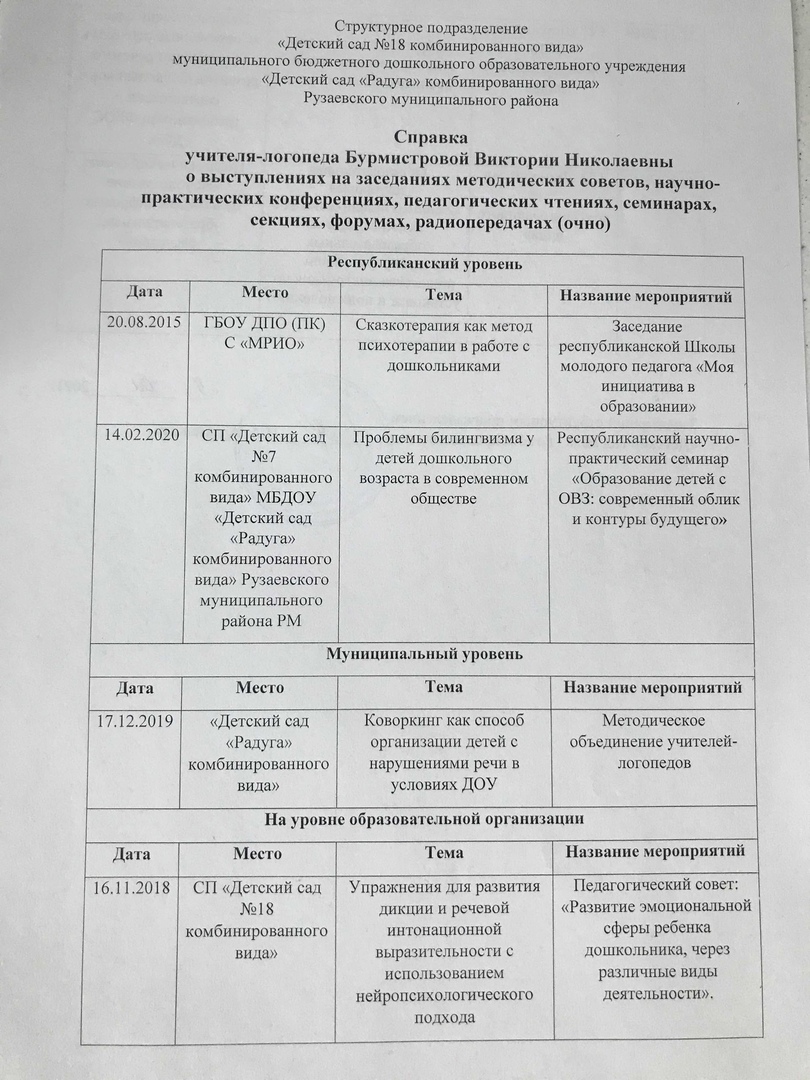 8. Выступление на заседаниях методических советов, научно-практических конференциях, педагогических чтениях, семинарах, секциях, форумах, радиопередачах (очно)Республиканский  уровень
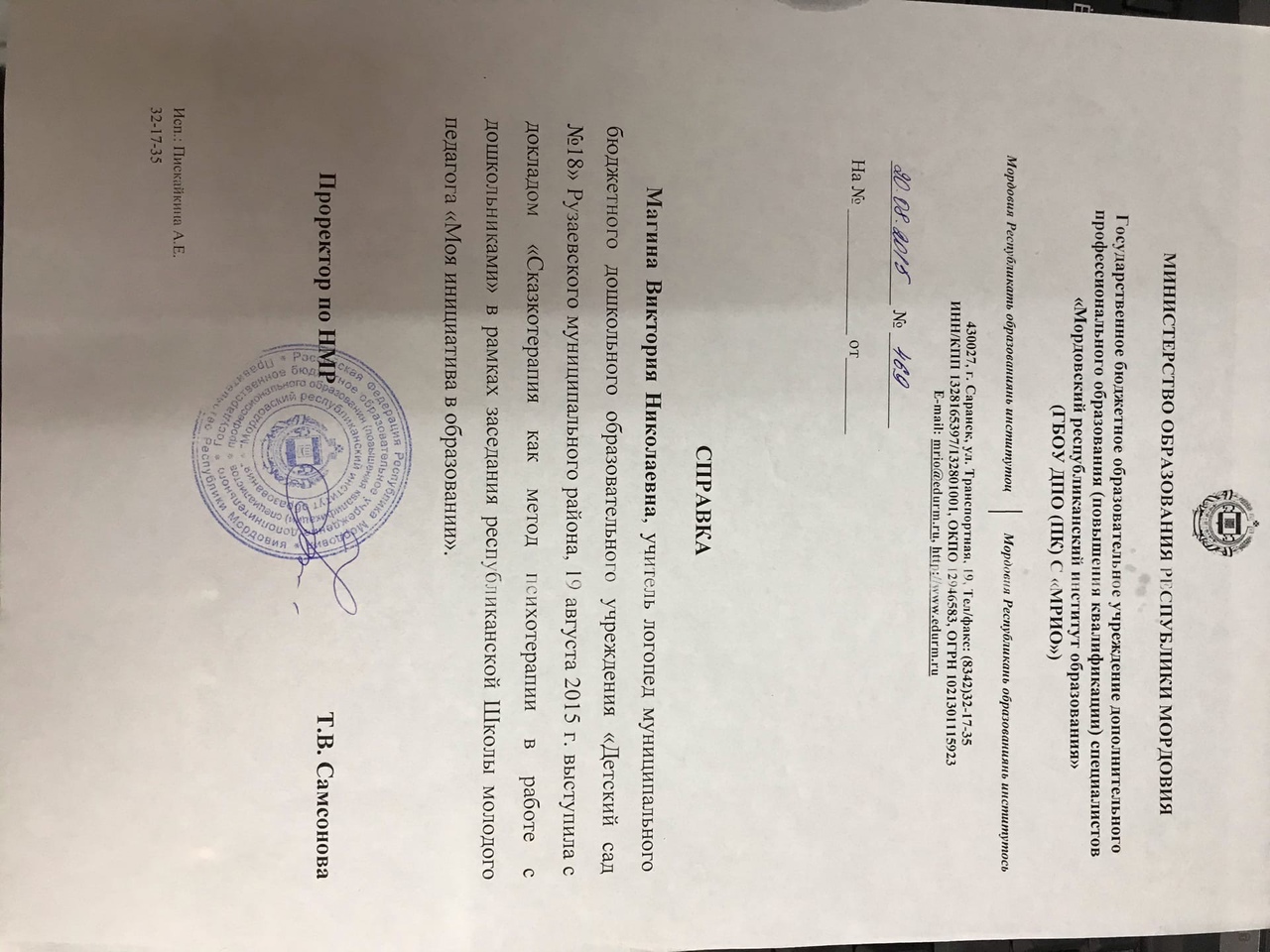 8. Выступление на заседаниях методических советов, научно-практических конференциях, педагогических чтениях, семинарах, секциях, форумах, радиопередачах (очно)
Республиканский уровень
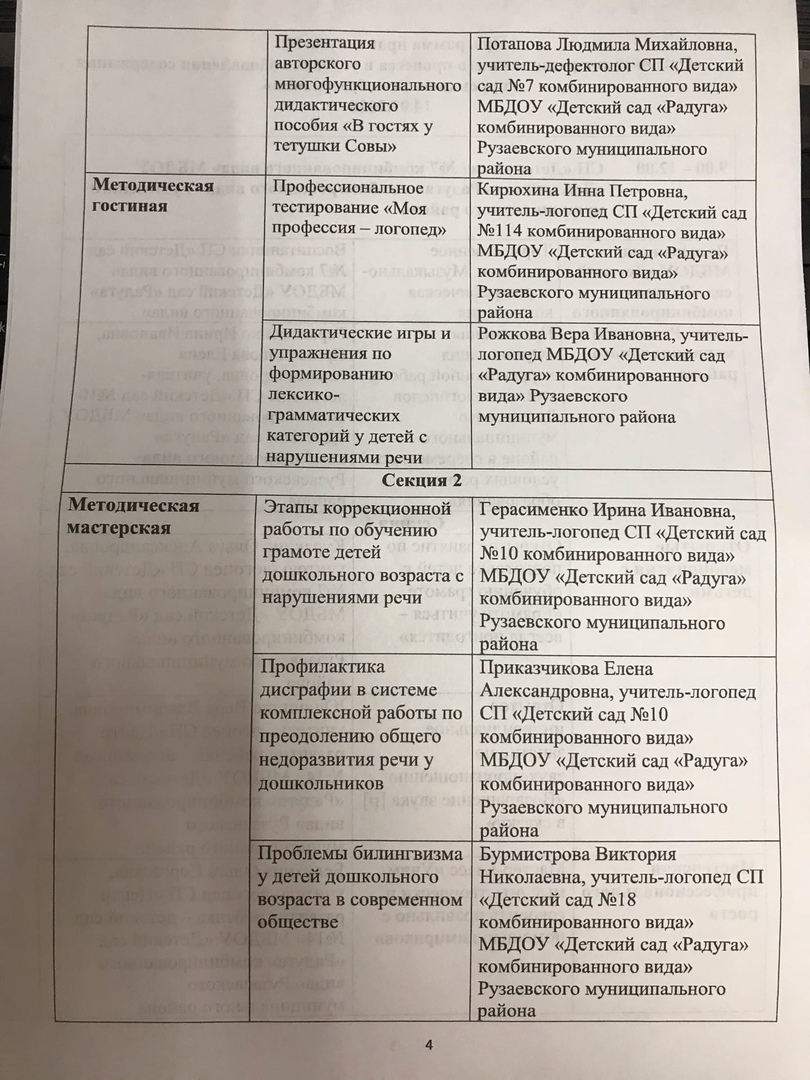 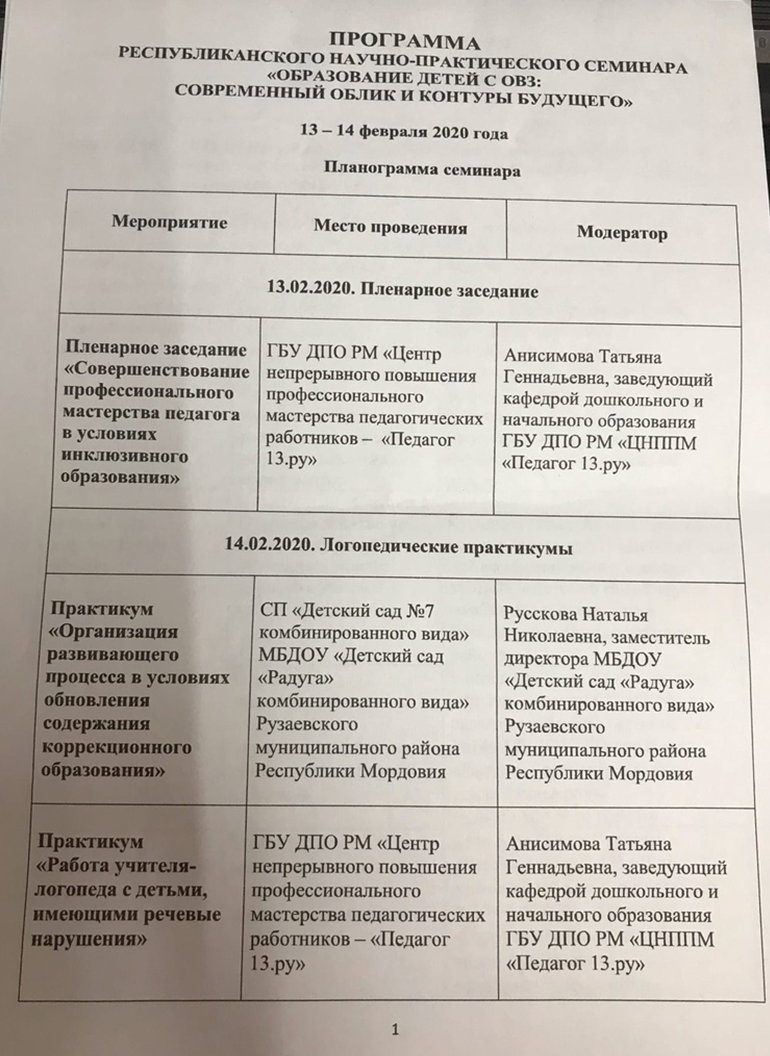 8. Выступление на заседаниях методических советов, научно-практических конференциях, педагогических чтениях, семинарах, секциях, форумах, радиопередачах (очно) – Муниципальный уровень
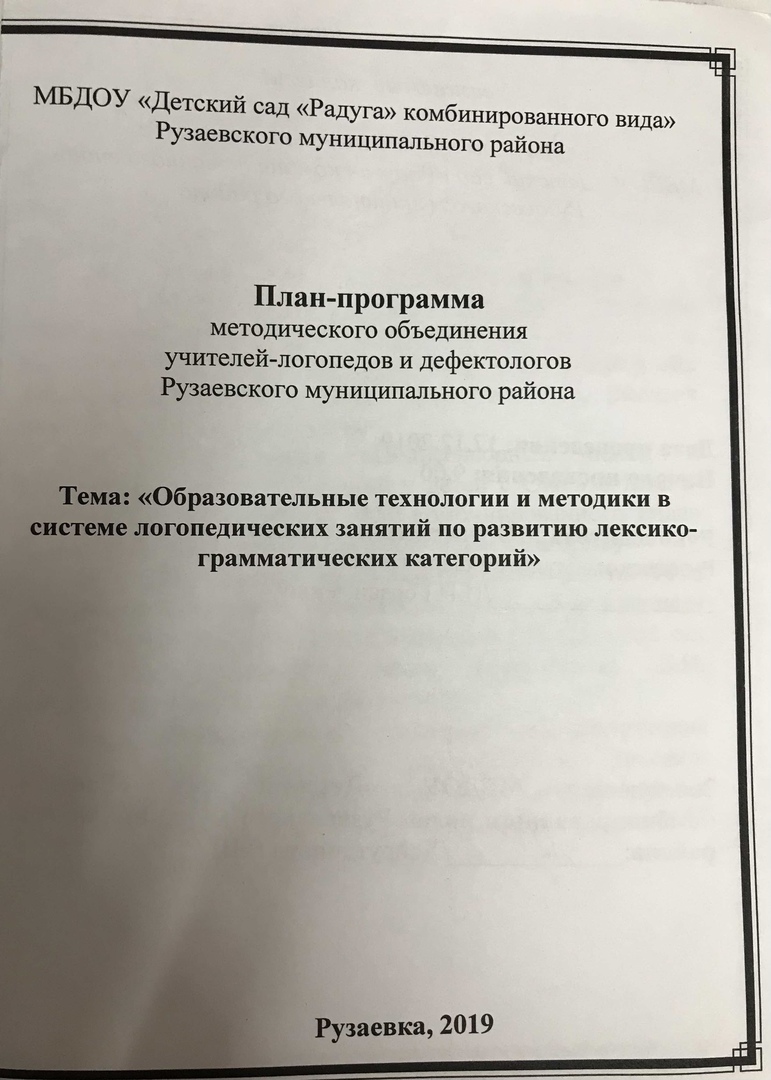 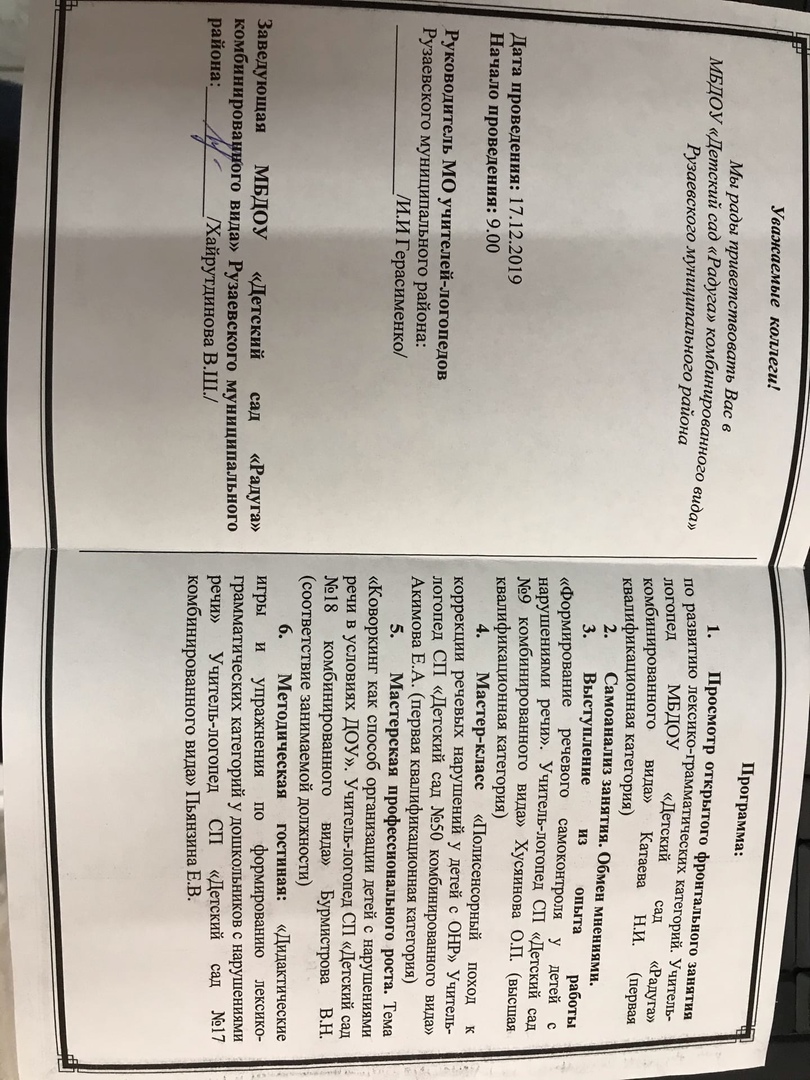 8. Выступление на заседаниях методических советов, научно-практических конференциях, педагогических чтениях, семинарах, секциях, форумах, радиопередачах (очно) – Муниципальный уровень
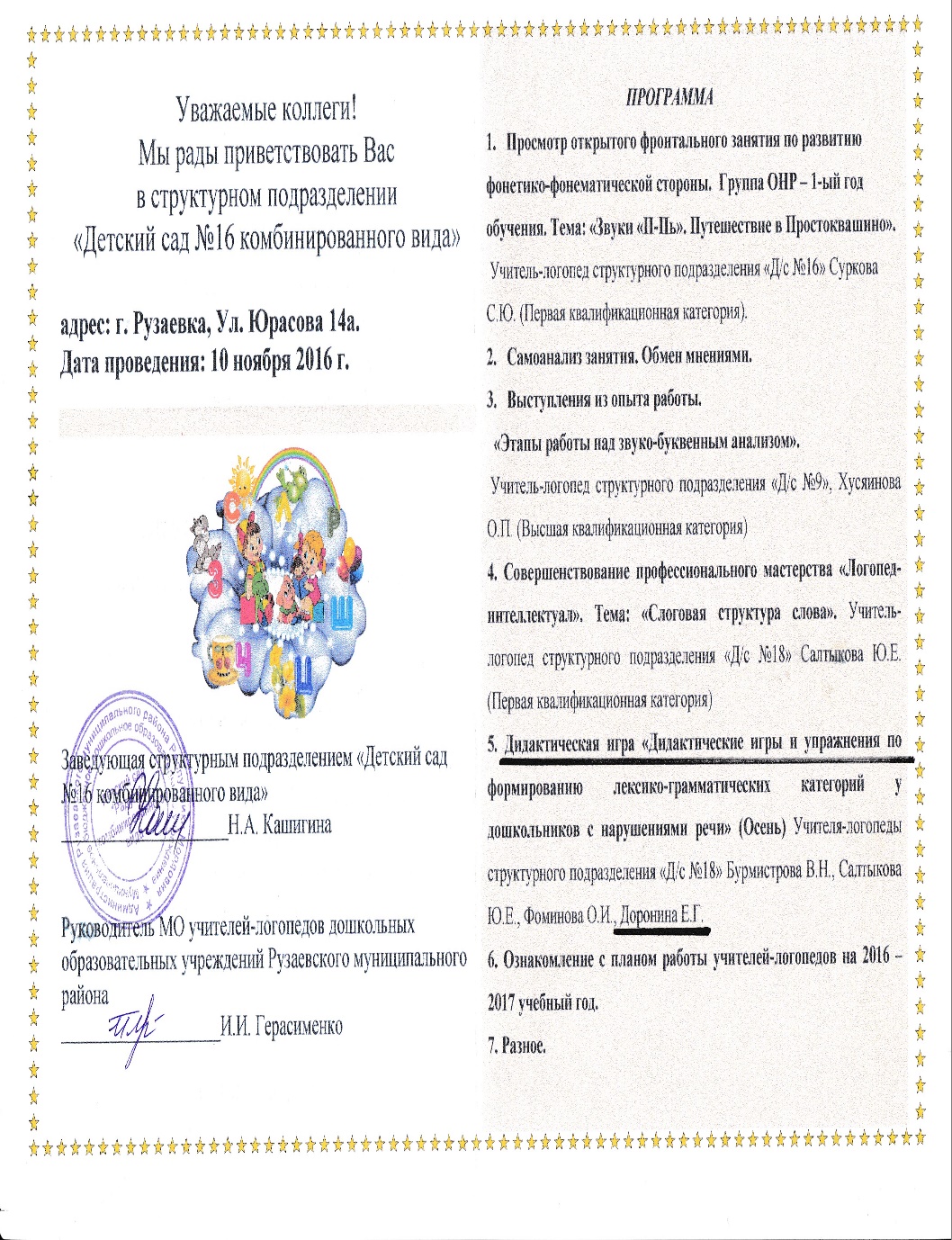 8. Выступление на заседаниях методических советов, научно-практических конференциях, педагогических чтениях, семинарах, секциях, форумах, радиопередачах (очно). Уровень образовательной организации
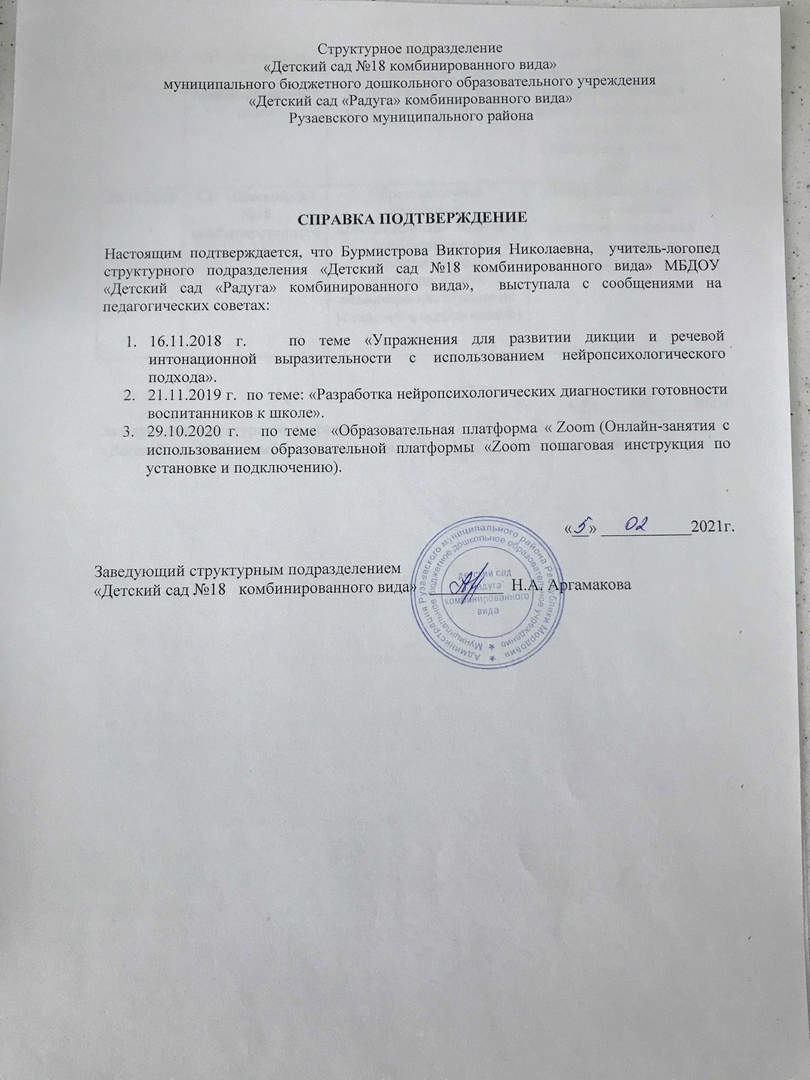 9. Проведение открытых занятий, мастер-классов, мероприятий (очно)
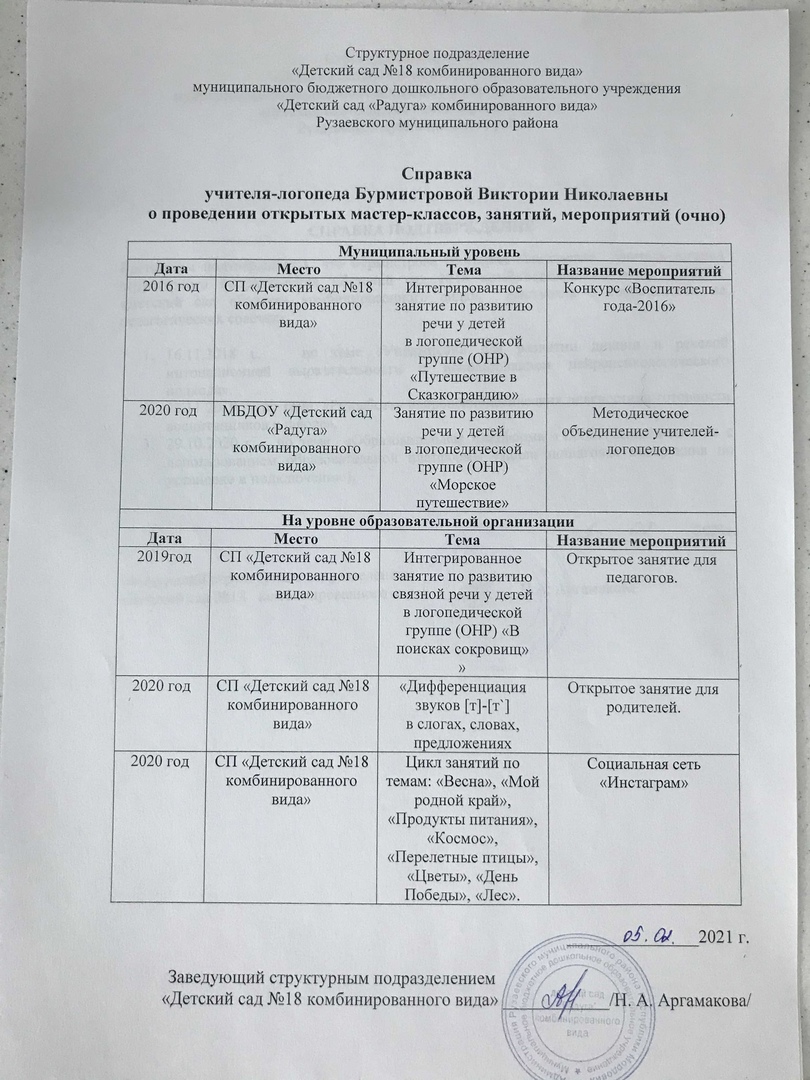 9. Проведение открытых занятий, мастер-классов, мероприятий (очно). Муниципальный уровень
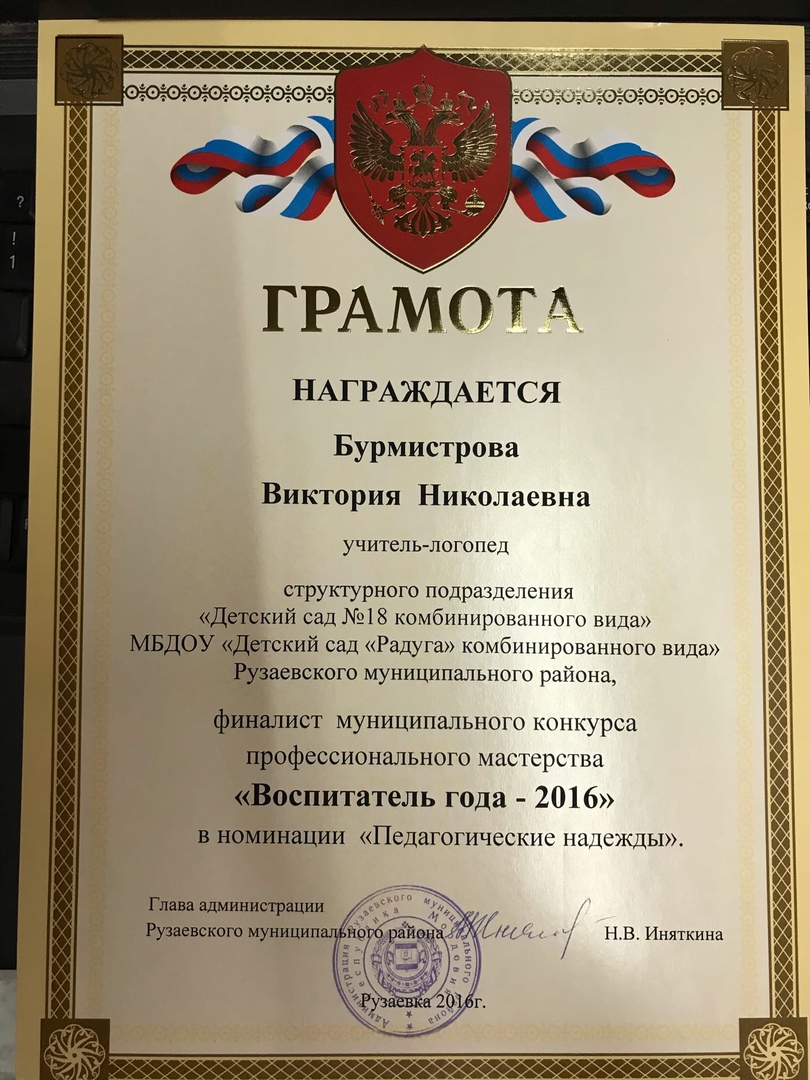 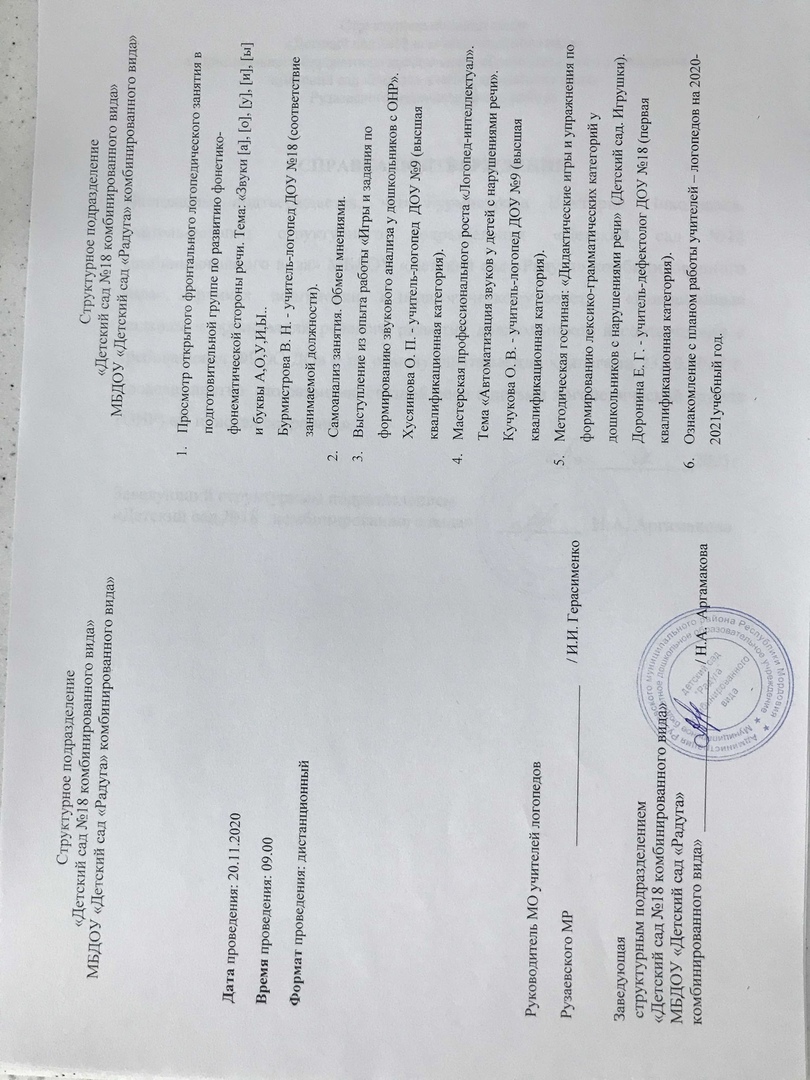 9. Проведение открытых занятий, мастер-классов, мероприятий (очно)Уровень образовательной организации
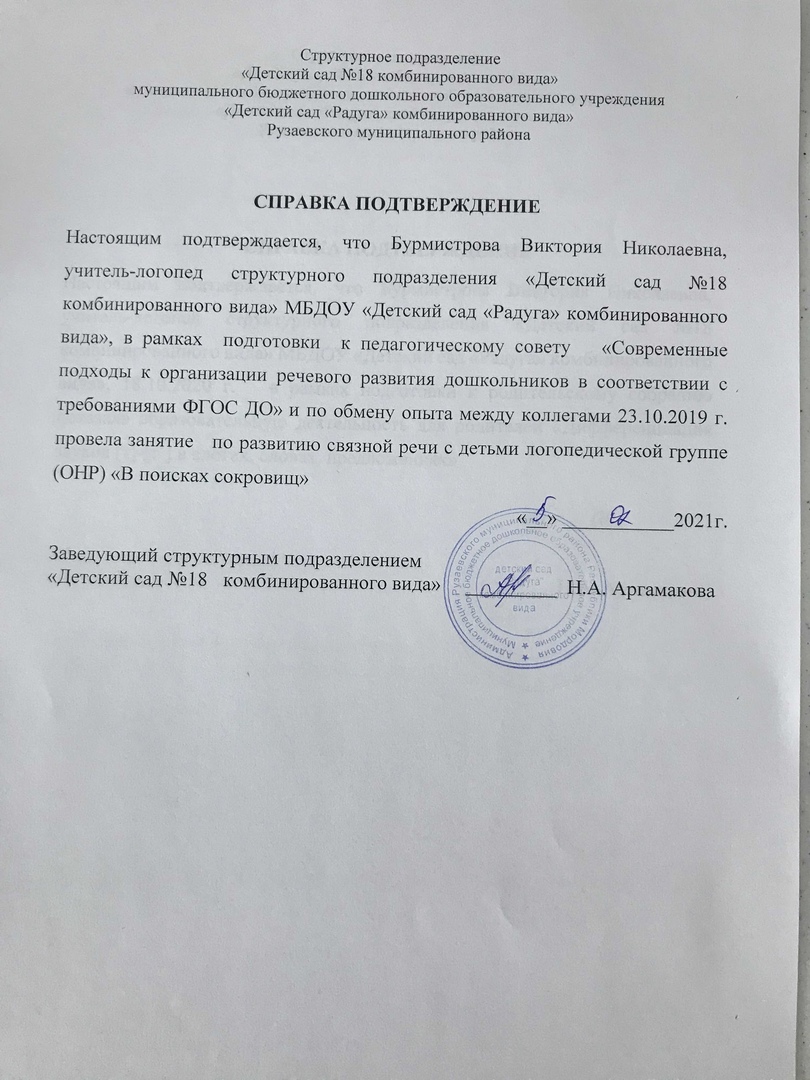 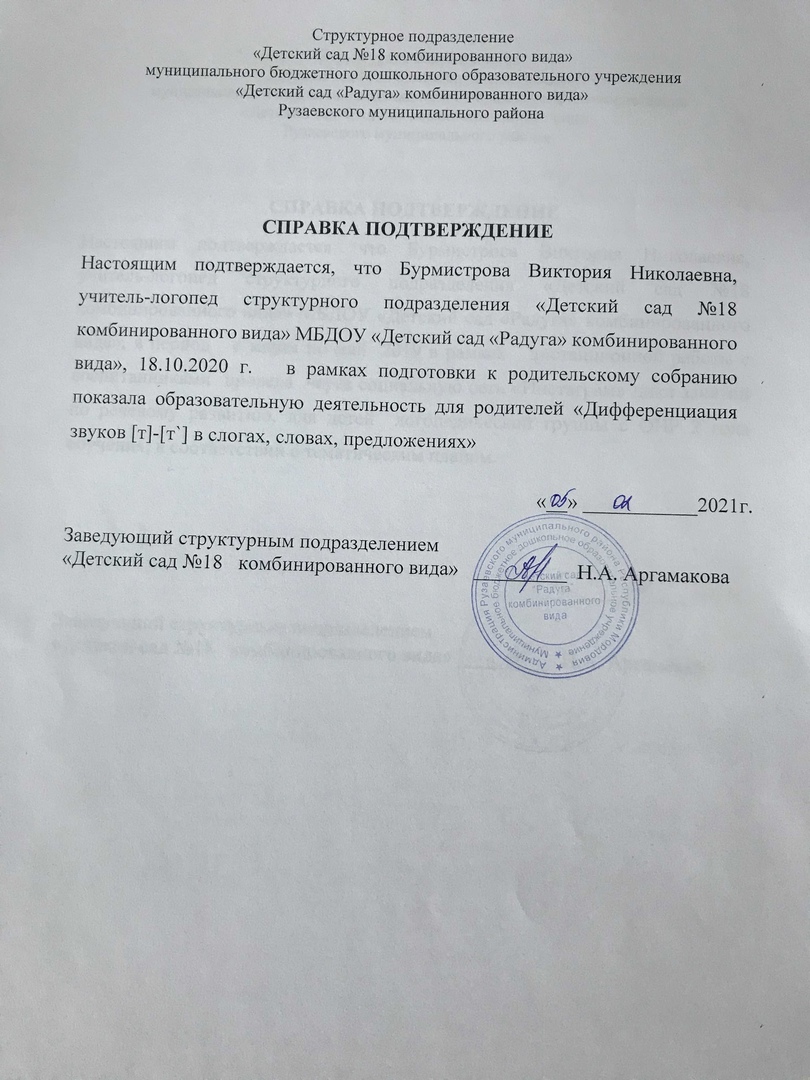 9. Проведение открытых занятий, мастер-классов, мероприятий (очно)Уровень образовательной организации
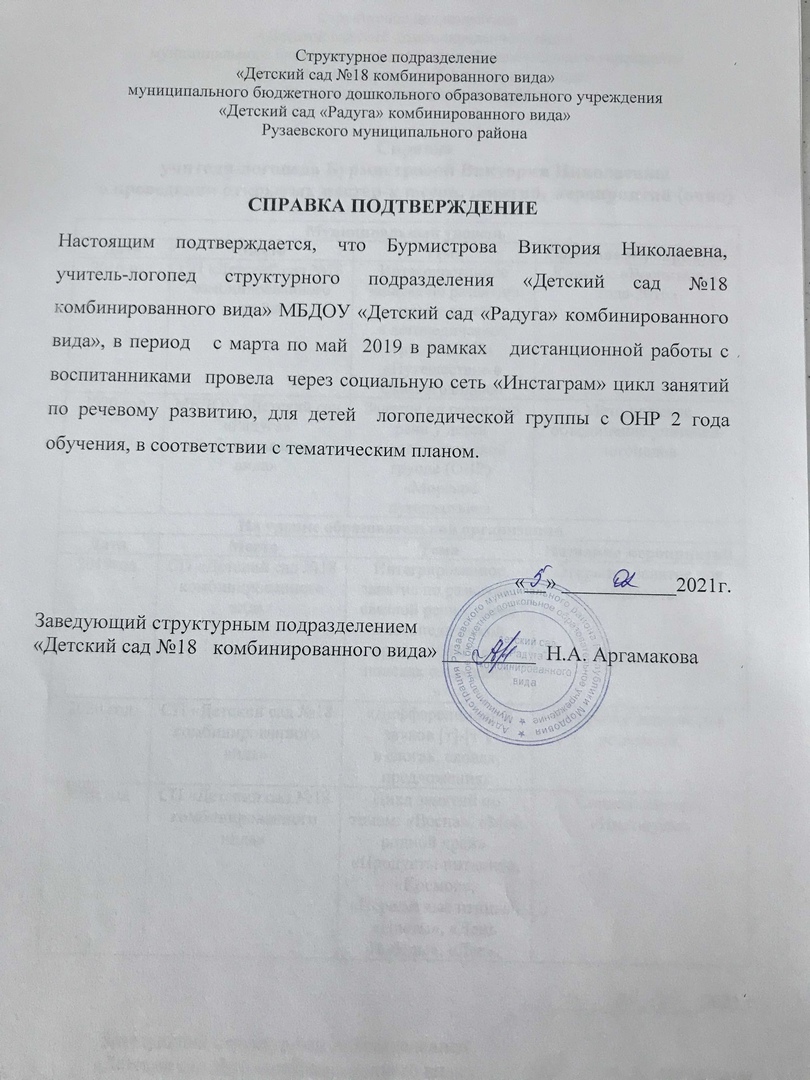 11. Наставничество
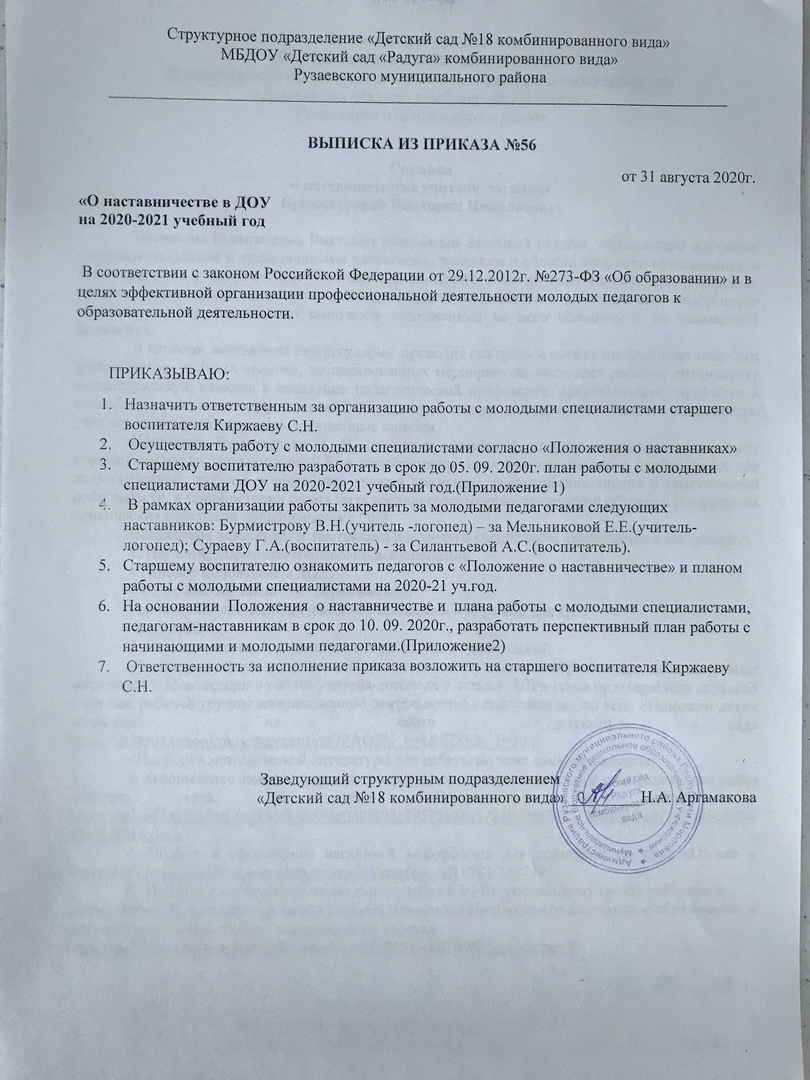 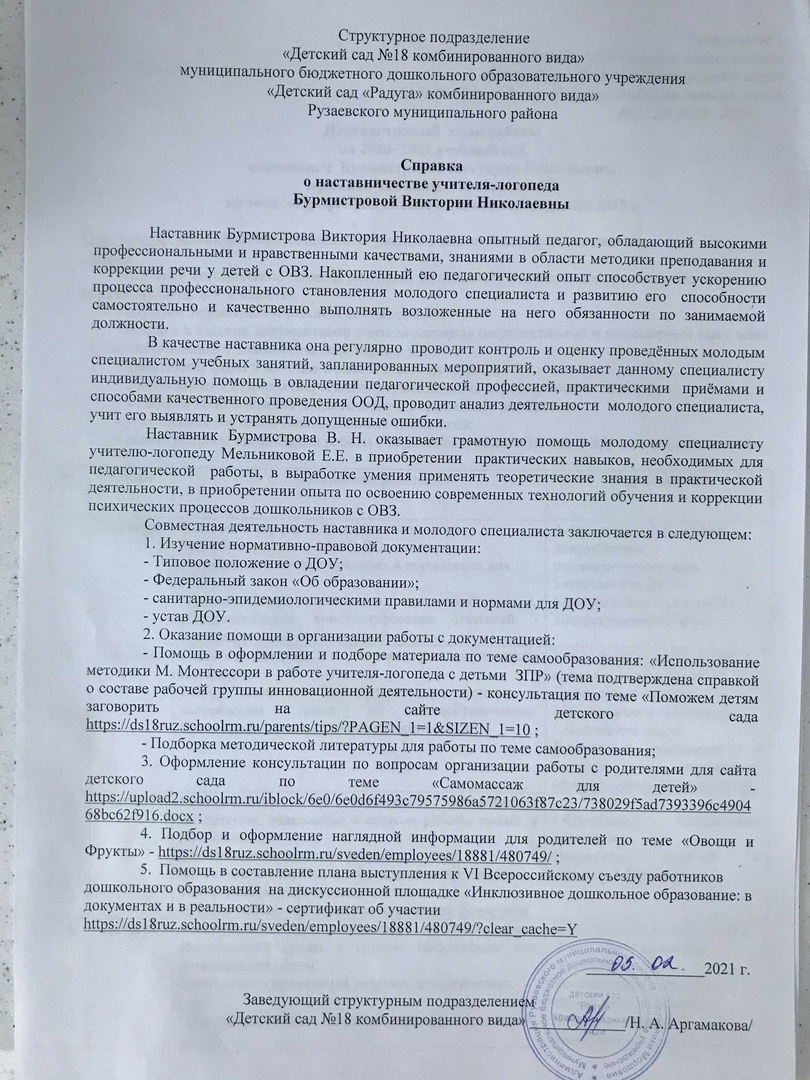 11. Наставничество
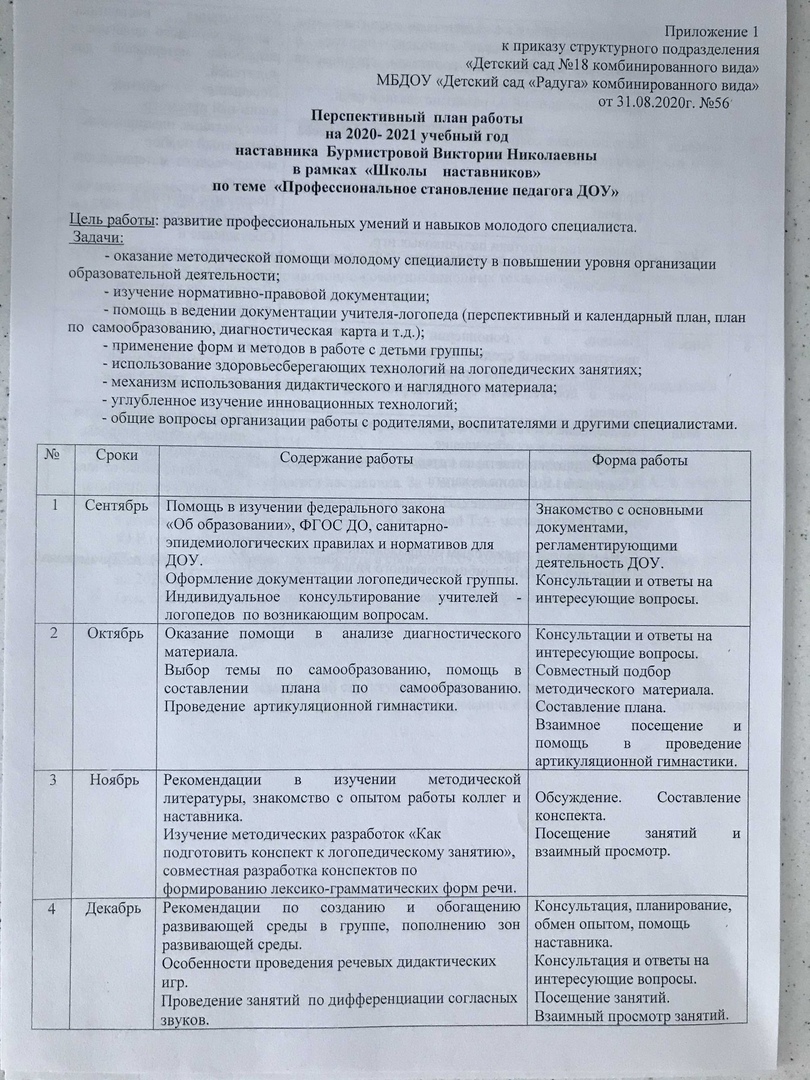 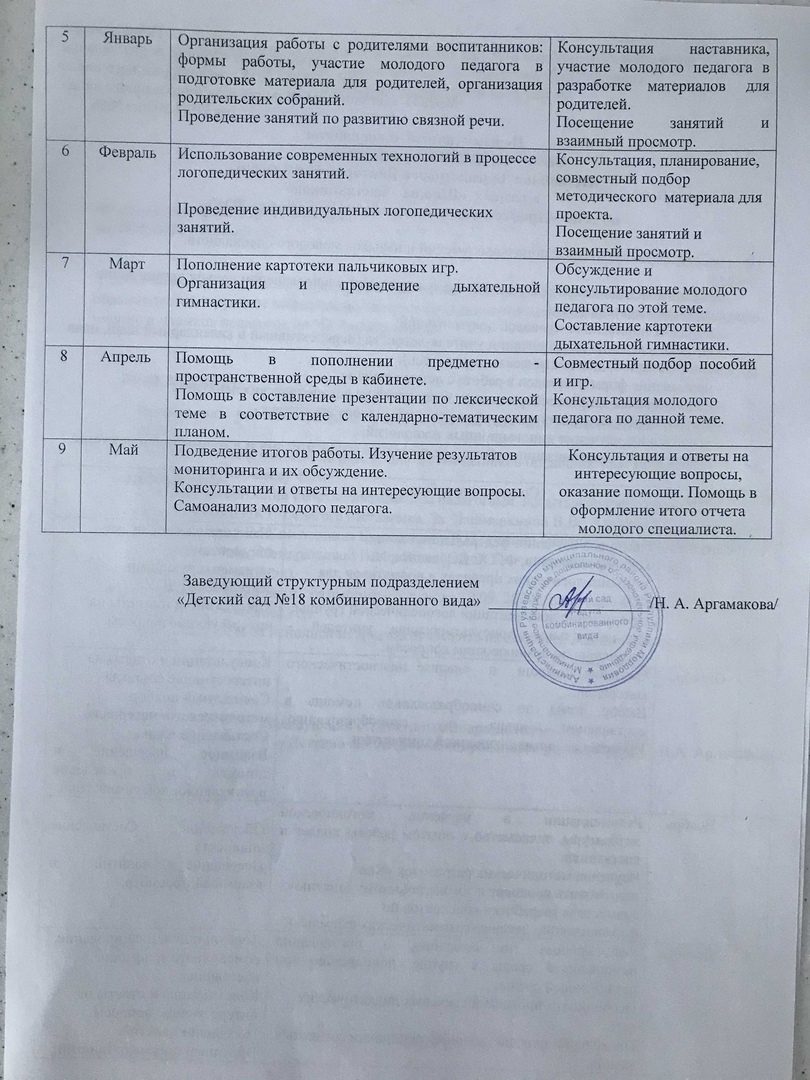 11. Наставничество
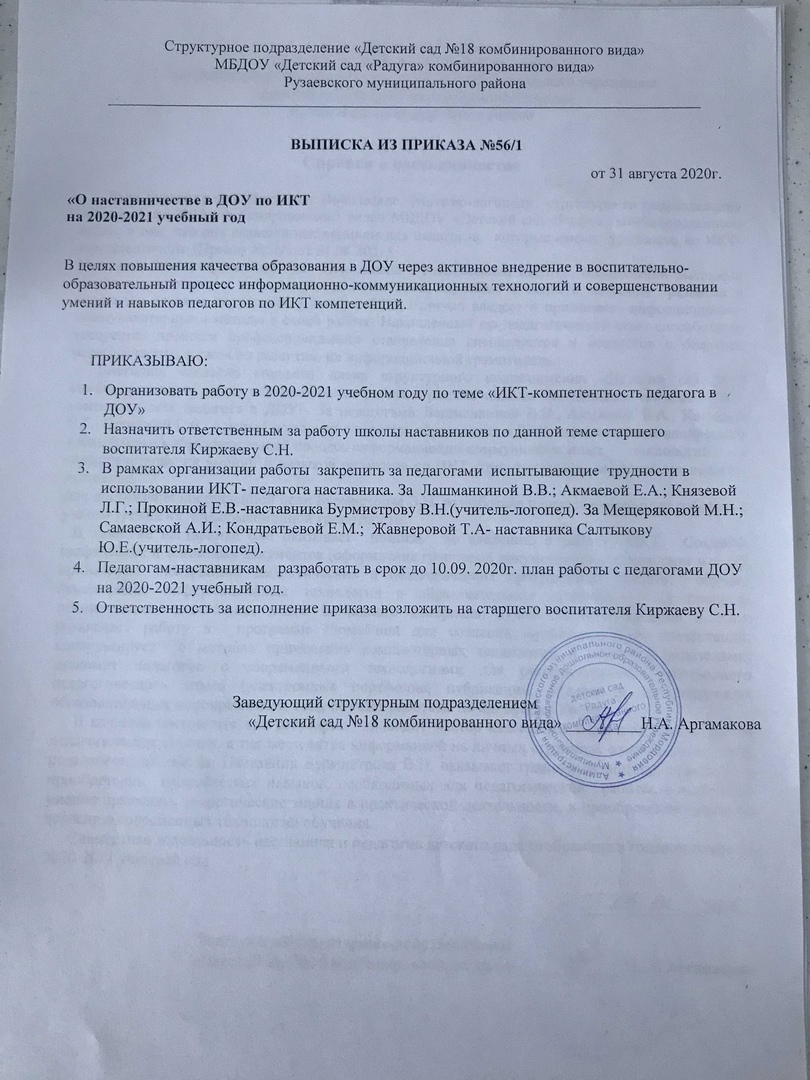 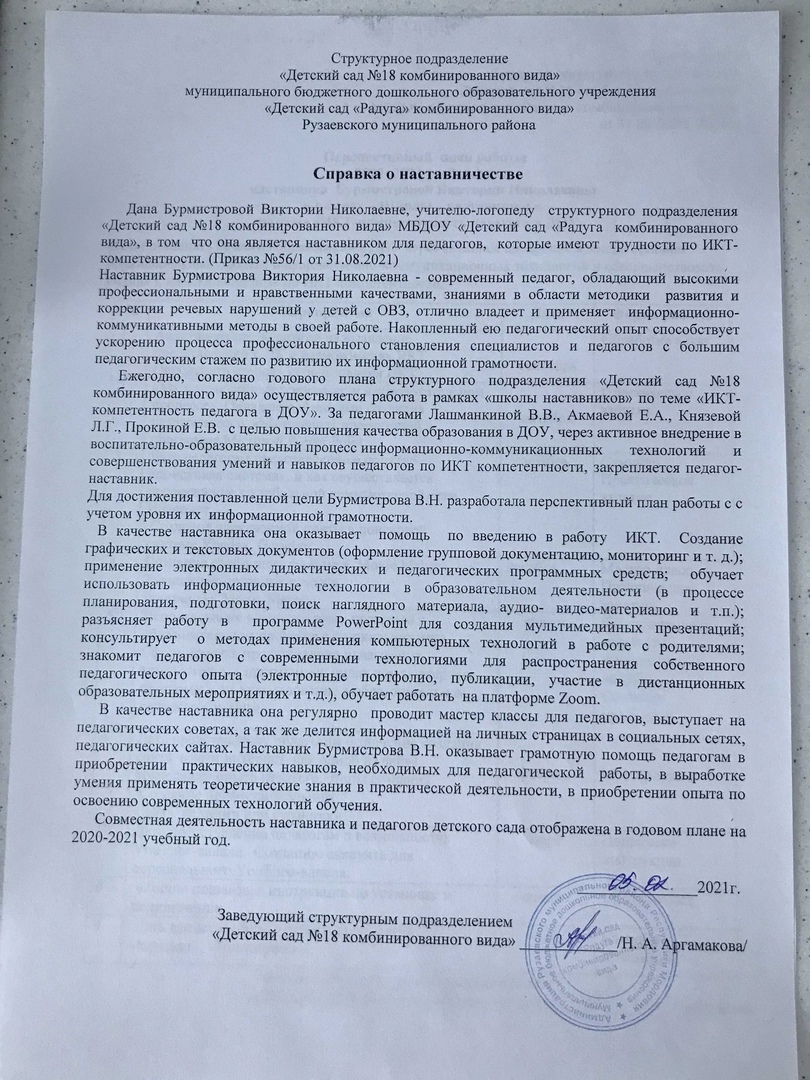 11. Наставничество
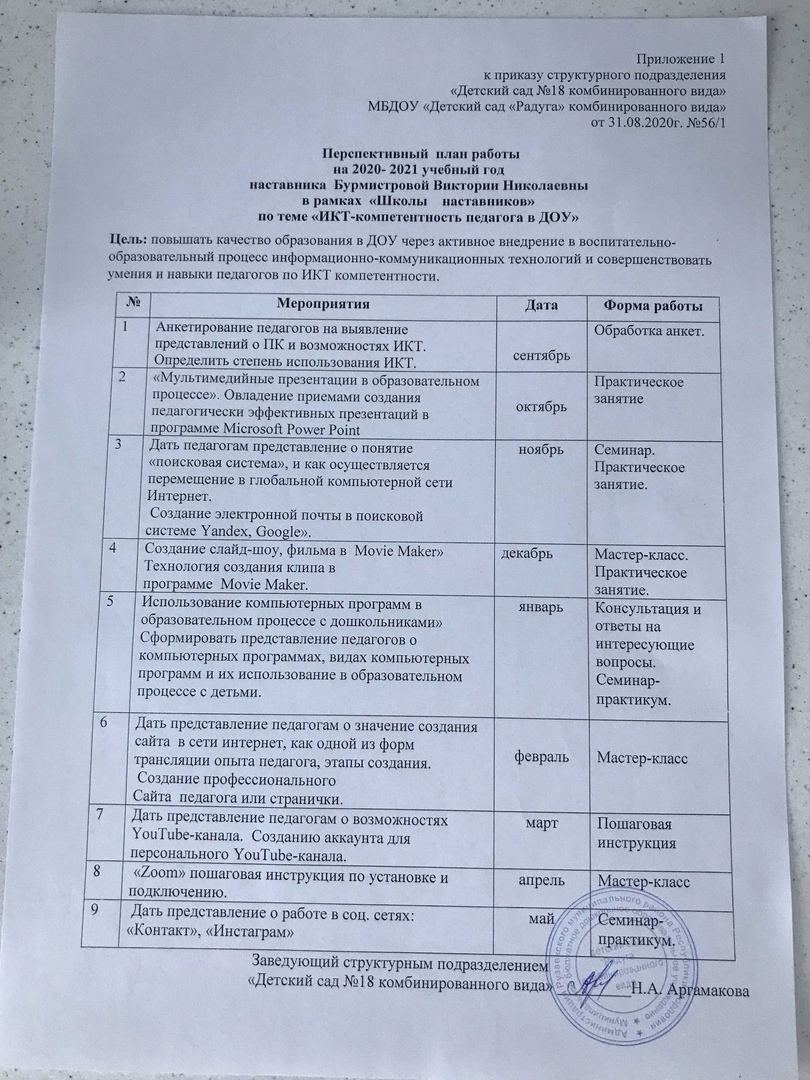 12. Общественно-педагогическая активность педагога: участие в работе педагогических сообществ, комиссиях, в жюри конкурсов
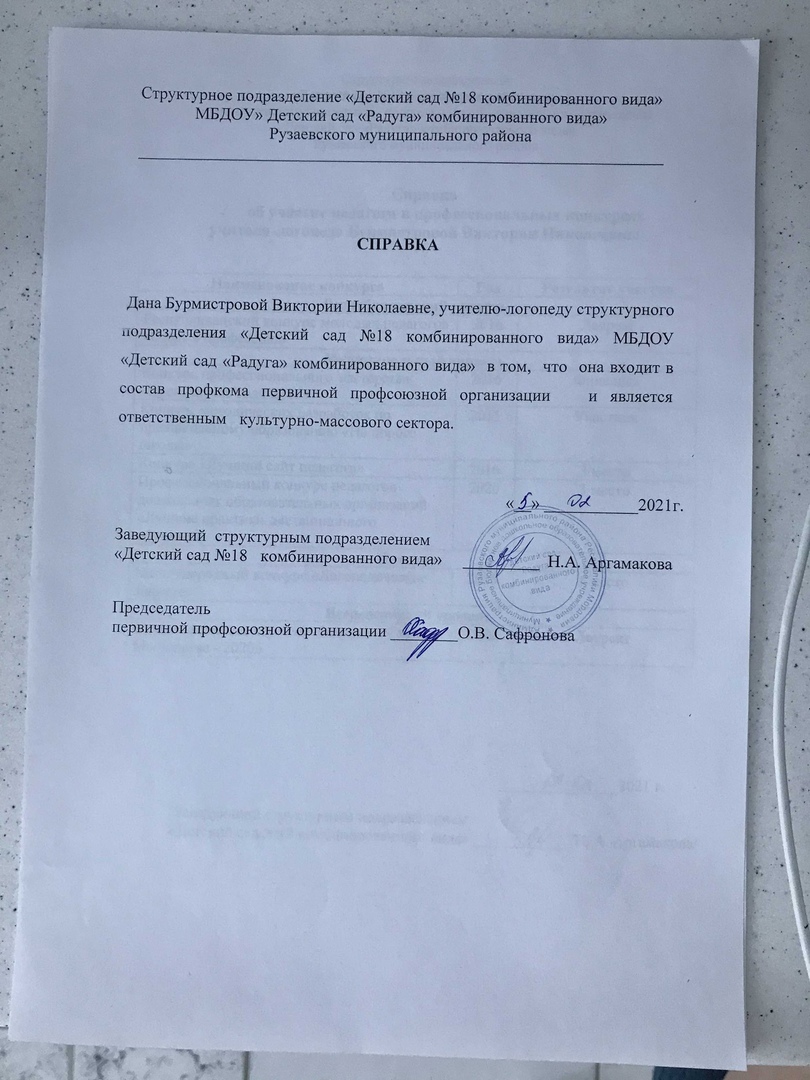 13. Участие педагога в профессиональных конкурсах
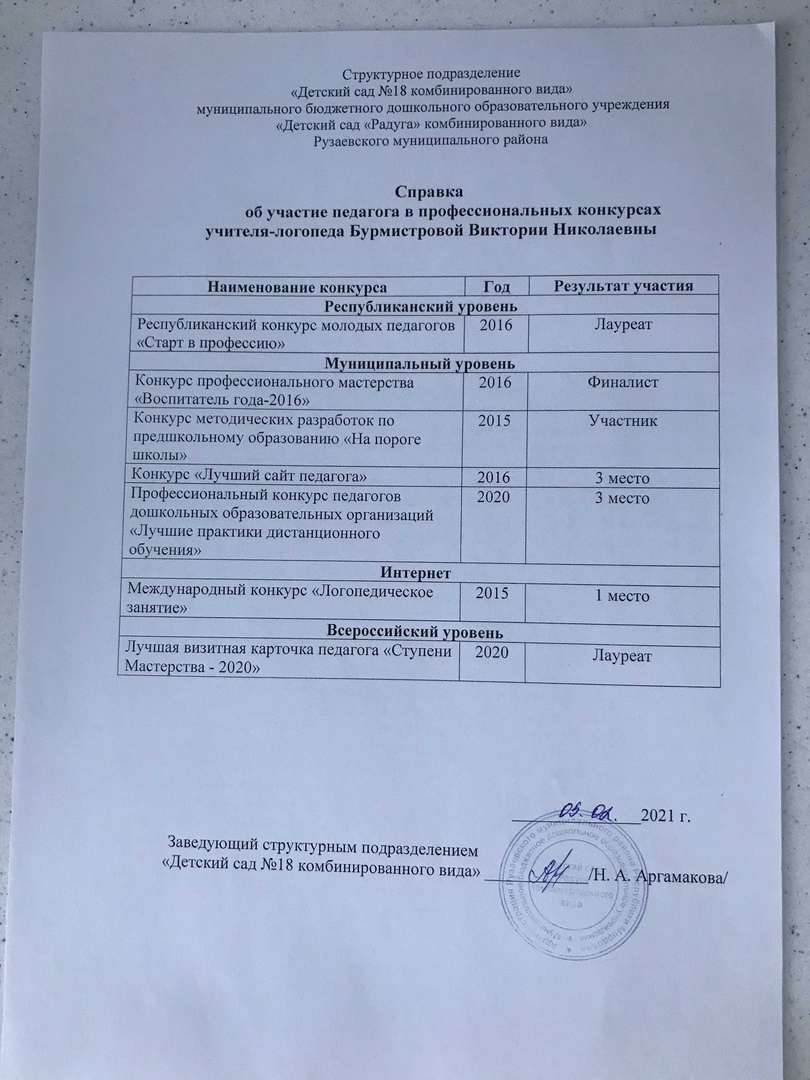 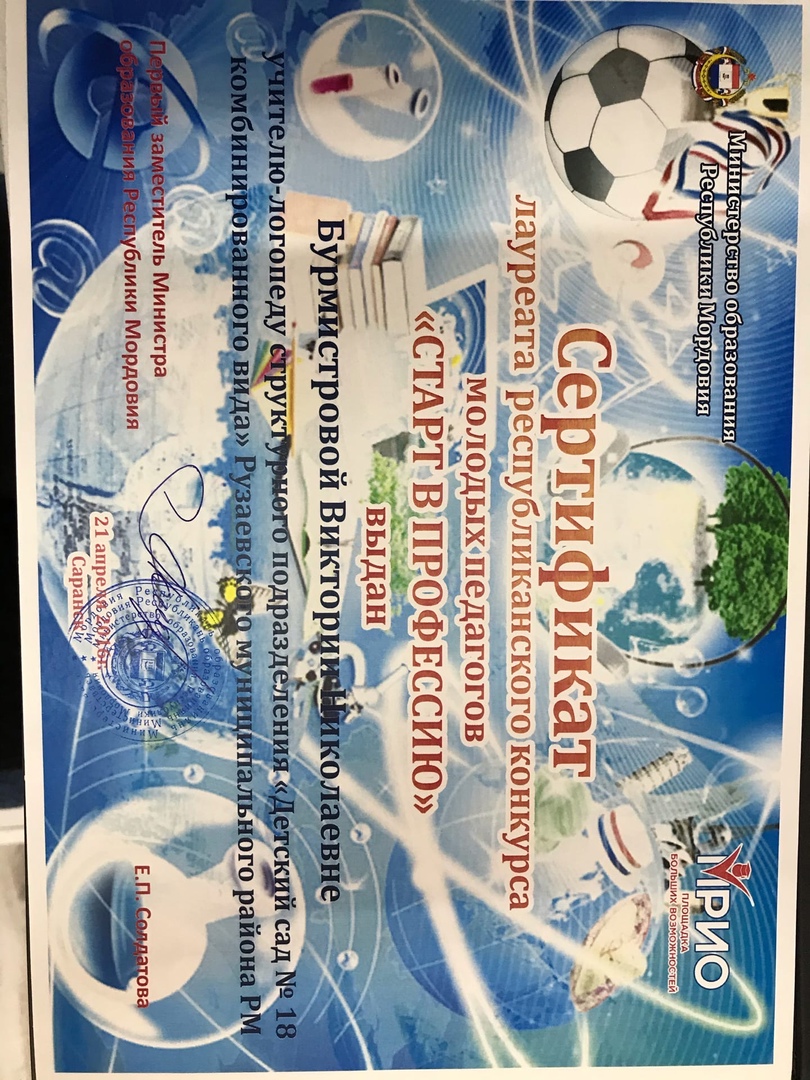 13. Участие педагога в профессиональных конкурсах. 
Республиканский уровень
13. Участие педагога в профессиональных конкурсах. 
Муниципальный уровень
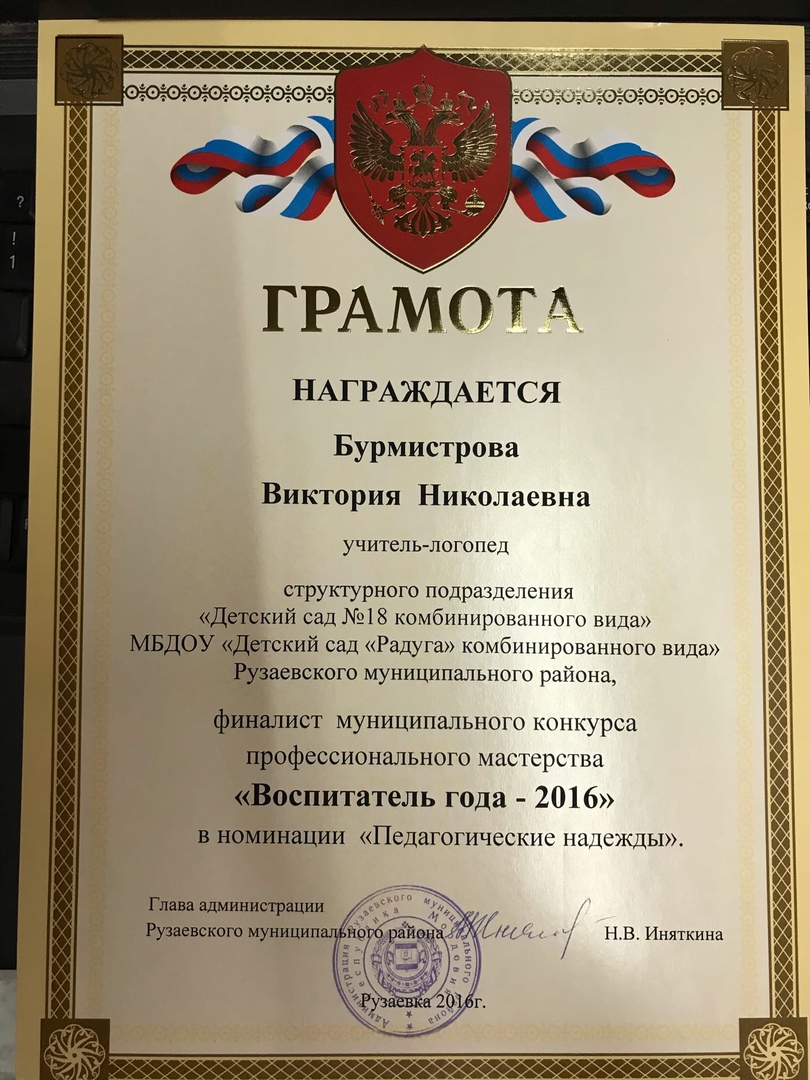 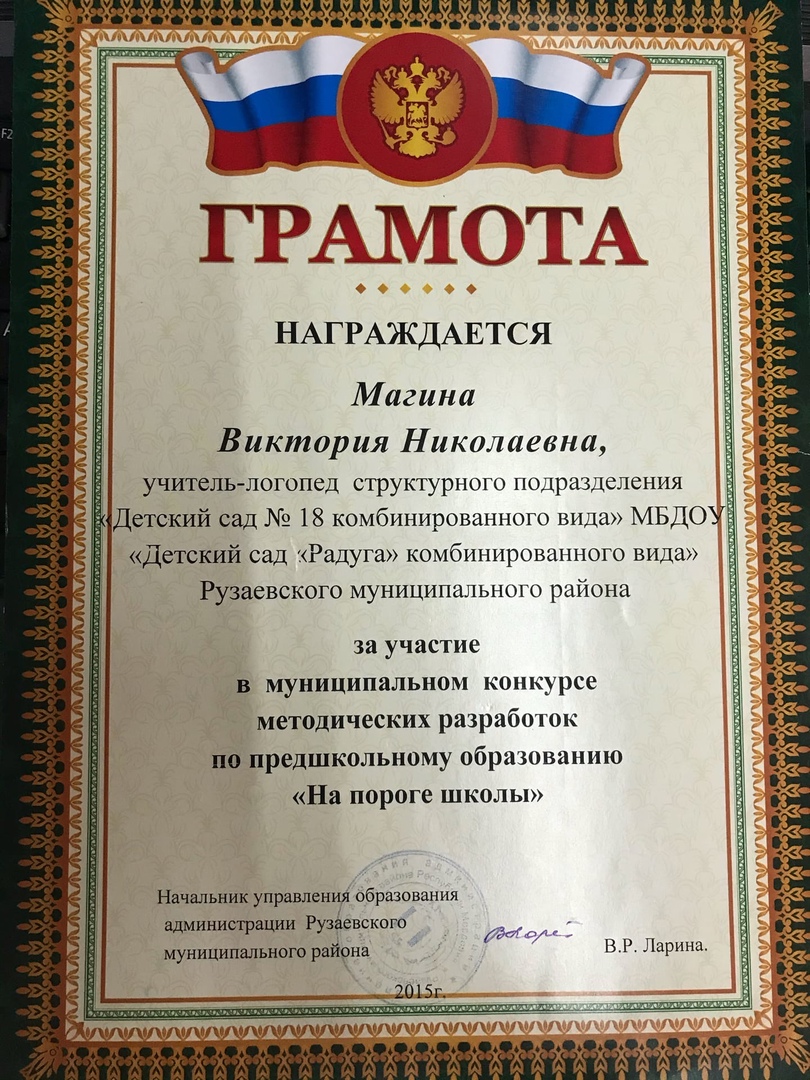 13. Участие педагога в профессиональных конкурсах. 
Муниципальный уровень
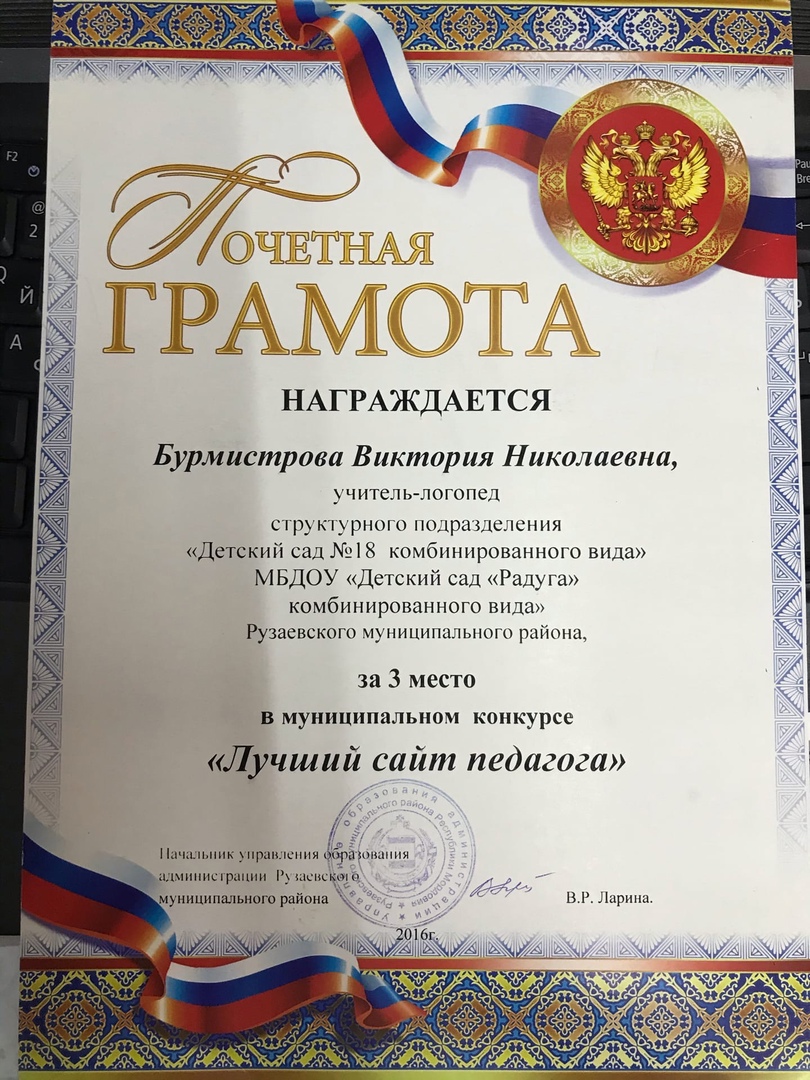 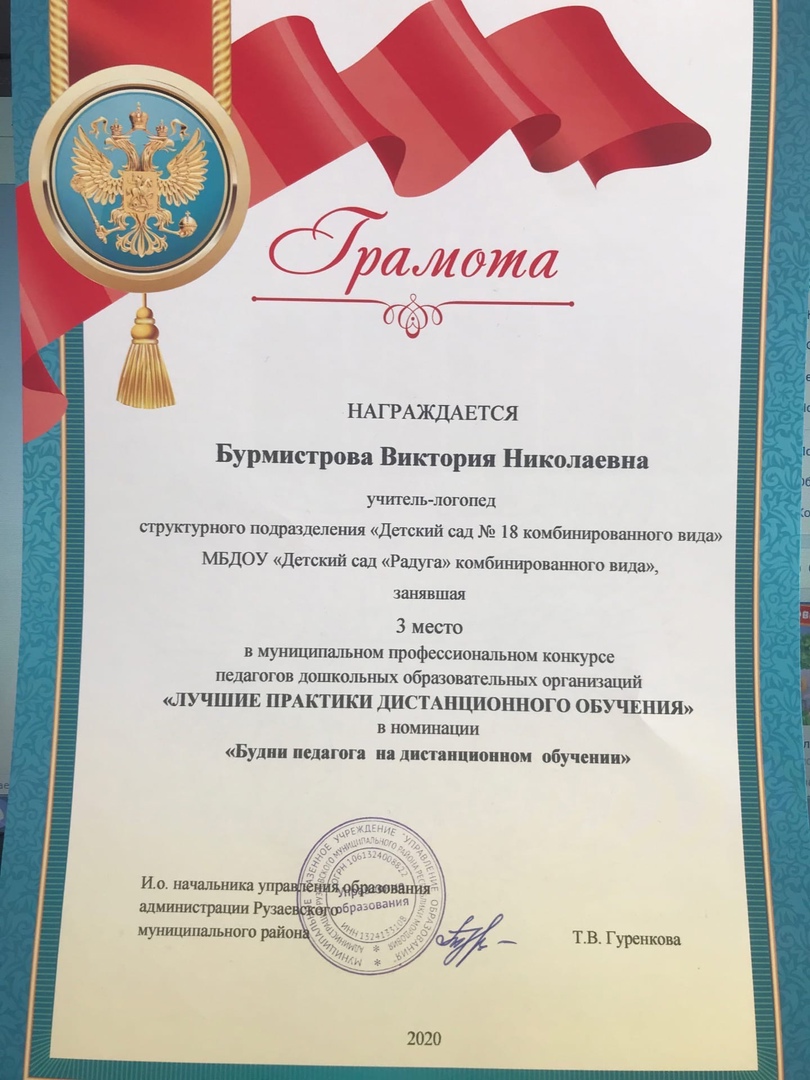 13. Участие педагога в профессиональных конкурсах. 
Интернет
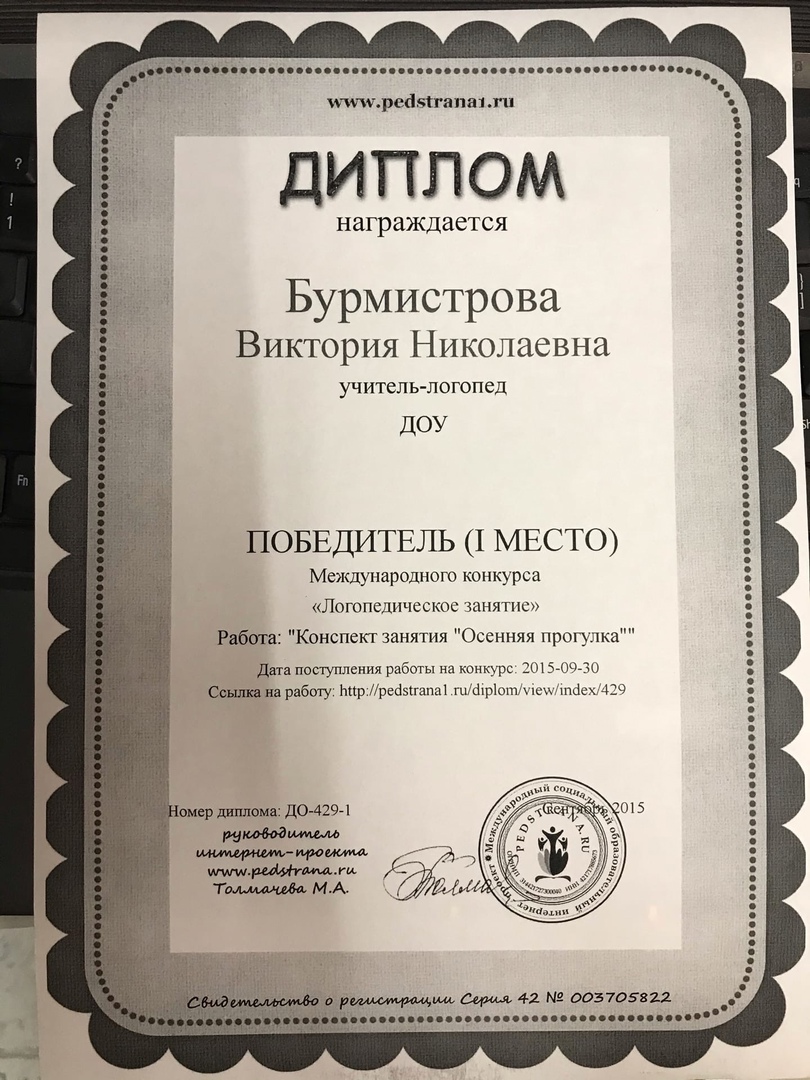 13. Участие педагога в профессиональных конкурсах. 
Всероссийский уровень
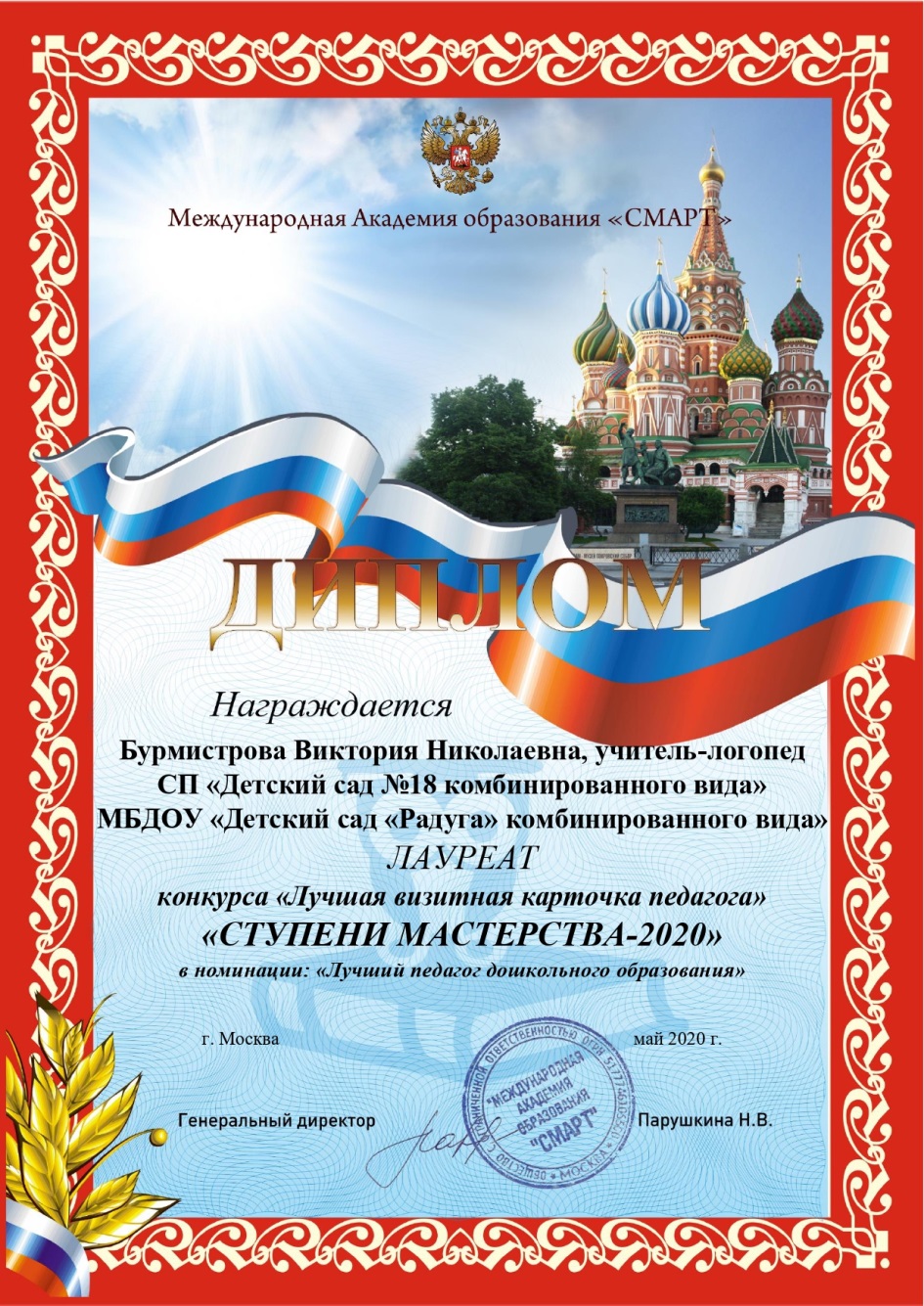 14. Награды и поощрения
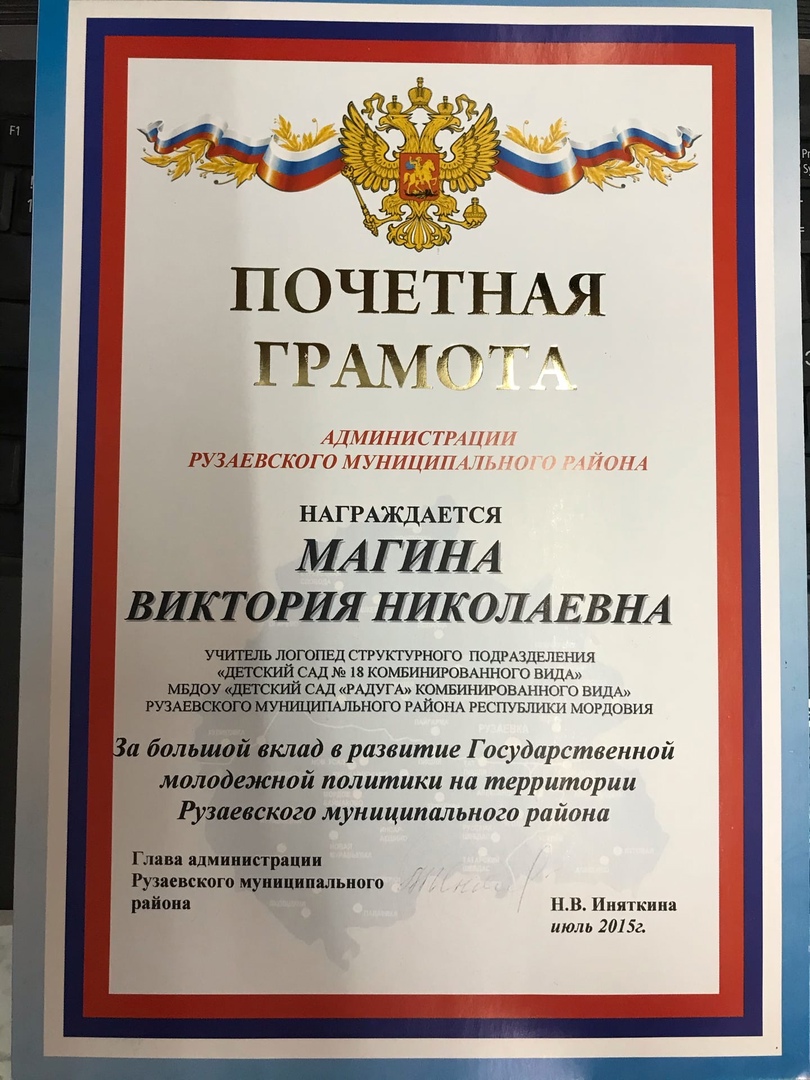 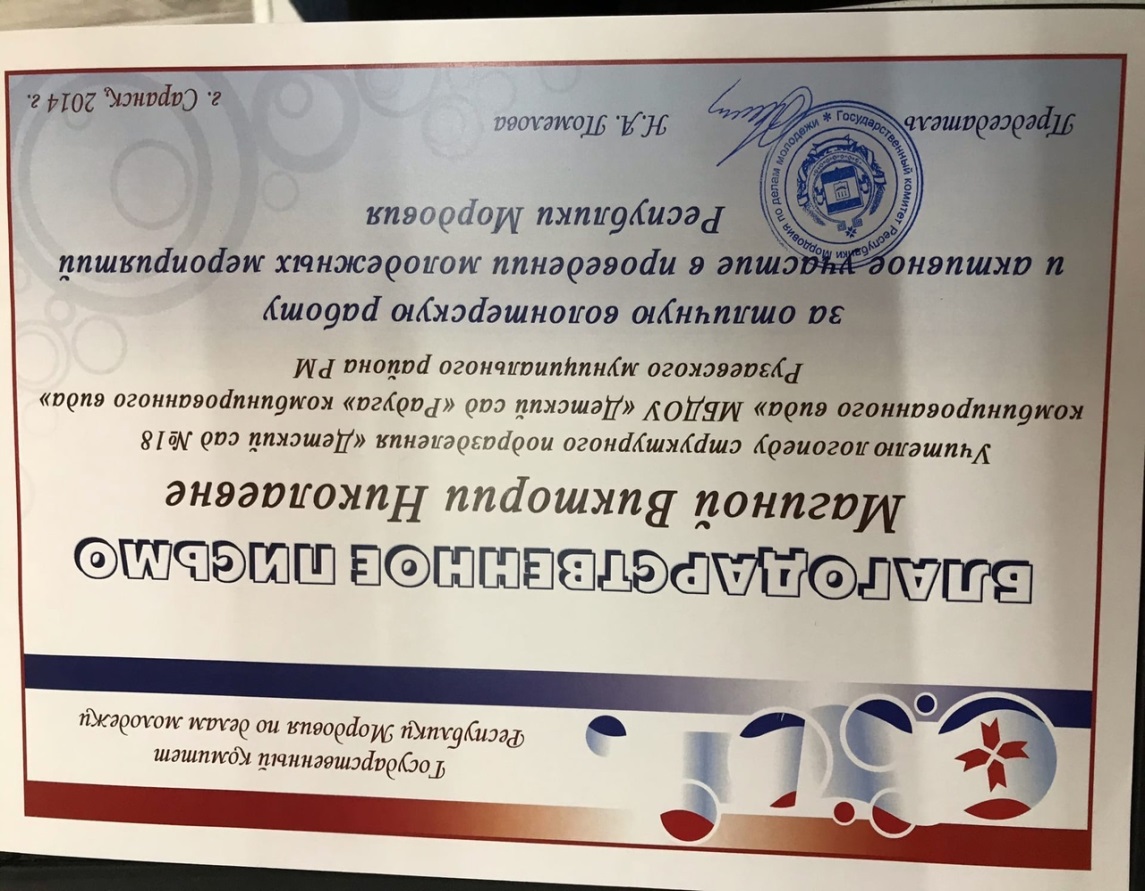 14. Награды и поощрения
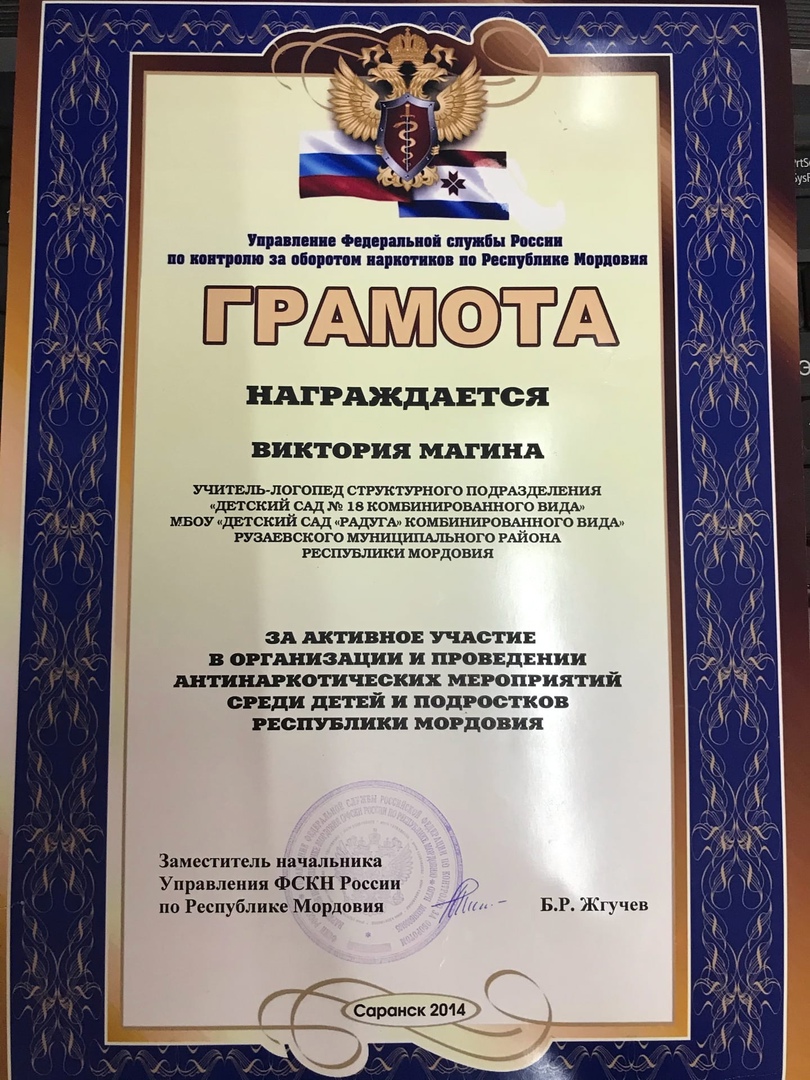 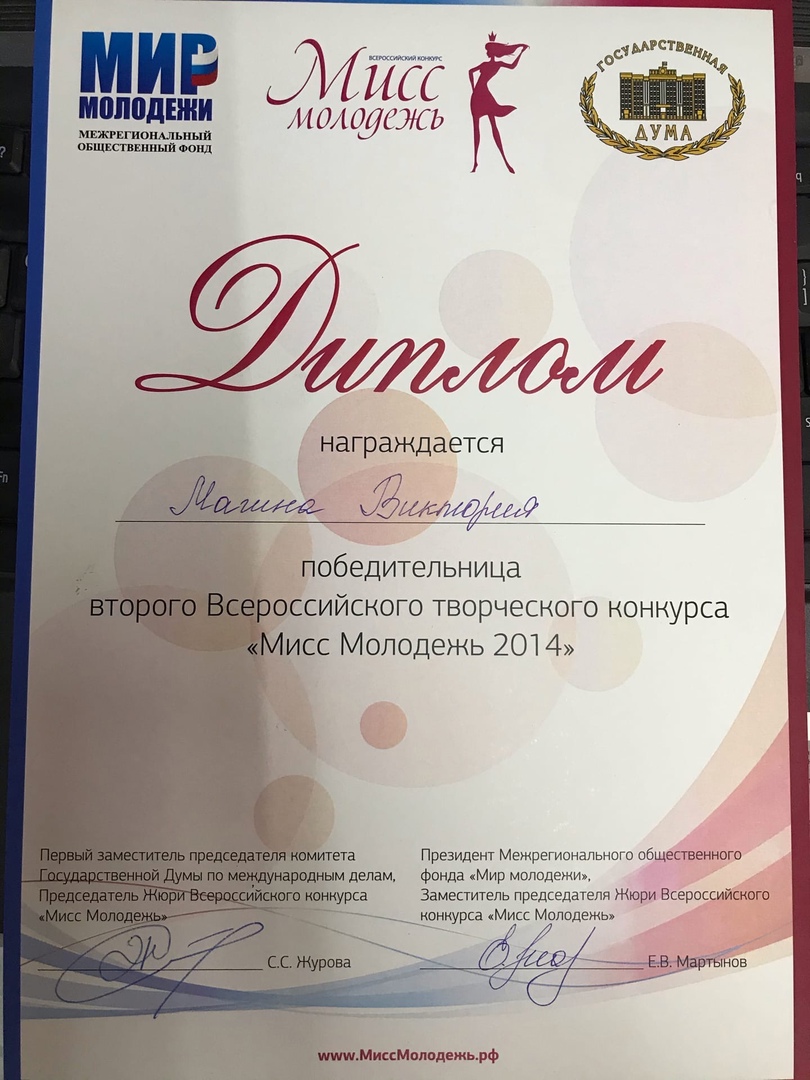 14. Награды и поощрения